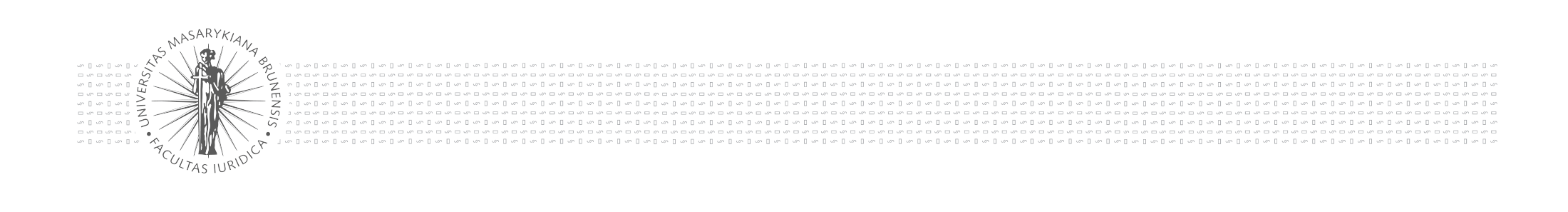 Právo životního prostředí pro veřejnou správu – navazující magisterské studium
I. Právo životního prostředí – české, unijní, mezinárodní – systém, prameny, vztah k jiným právním odvětvímII. Právo na příznivé životní prostředíIII. Právo na informace o životním prostředí
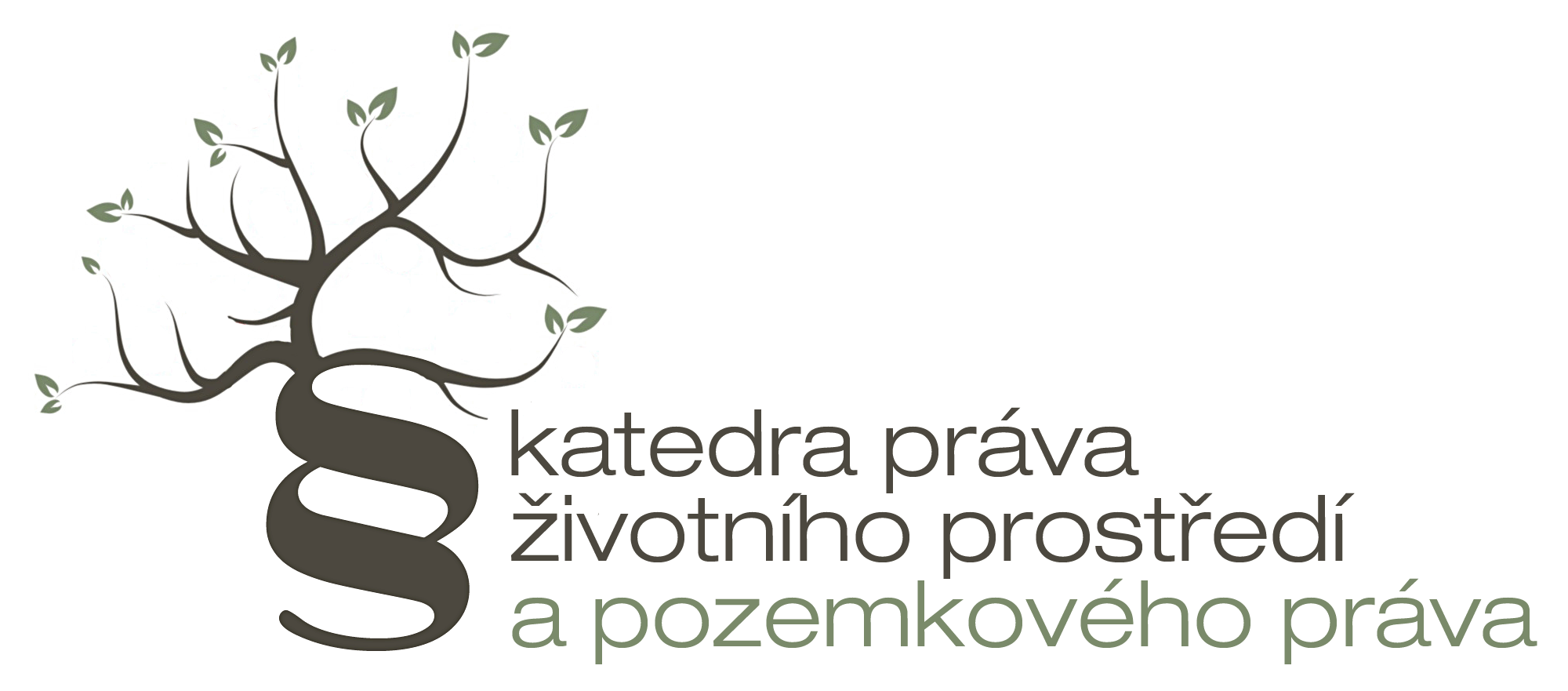 Podzim 2019
JUDr. Vojtěch Vomáčka, Ph.D., LL.M.
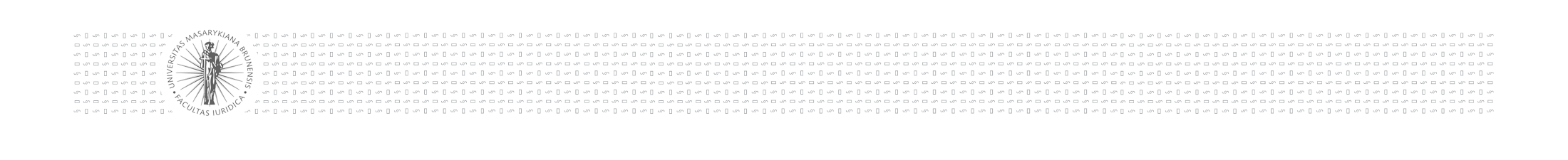 Právo a jeho prameny
Právo - soubor platných a mocensky vynucovaných právních norem, tj. pravidel chování (příkazů, zákazů nebo dovolení), které jsou uznávané nebo přímo.
Materiální prameny - reálné skutečnosti, poměry dané společnosti, které vedou k přijetí určité právní úpravy.
Formální prameny - zdroje, které právo přímo obsahují
     - nepsané právo – právní obyčeje a právní principy.
     - psané právo – normativní právní akty (právní
        předpisy), normativní smlouvy a soudní precedenty.
Právo x politika, právní x skutkové otázky
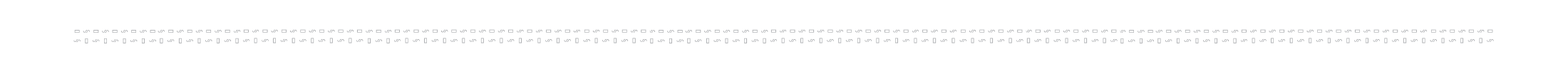 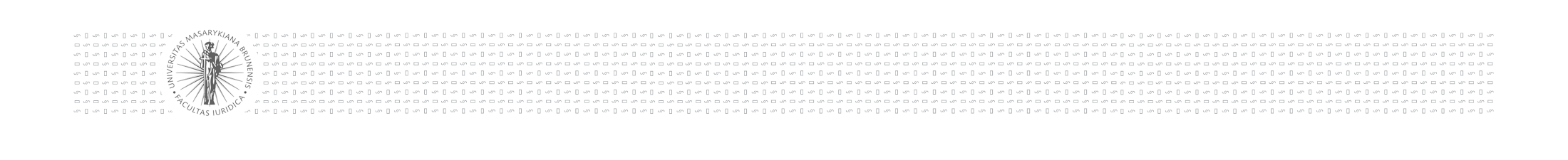 Životní prostředí - definice
§ 2  zákona č. 17/1992 Sb., o životním prostředí:

Životním  prostředím  je  vše,  co vytváří přirozené podmínky existence organismů  včetně člověka a je předpokladem jejich dalšího vývoje. Jeho složkami   jsou   zejména  ovzduší,  voda,  horniny,  půda,  organismy, ekosystémy a energie.
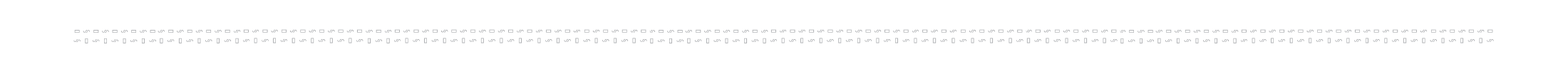 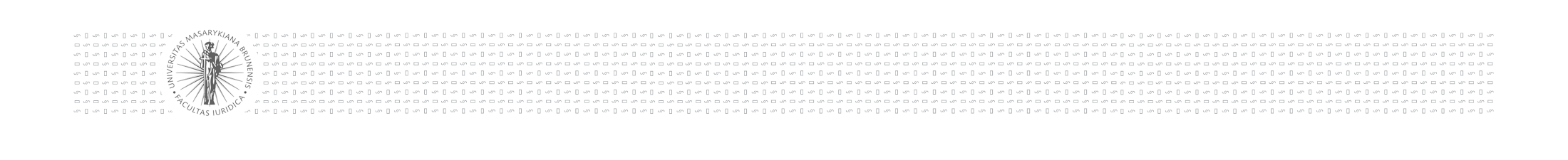 Právo životního prostředí
Soubor právních norem a institutů regulujících společenské vztahy související s péčí o životní prostředí, tj. s ochranou a reprodukcí hmotných částí (složek) životního prostředí.
Vývoj – zejména od počátku 70. let 20. století
Postupné „prozeleňování“ různých právních oblastí
Výrazný vztah mezinárodní právo x unijní právo x české právo
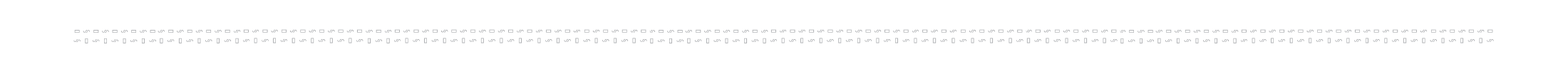 České právo životního prostředí
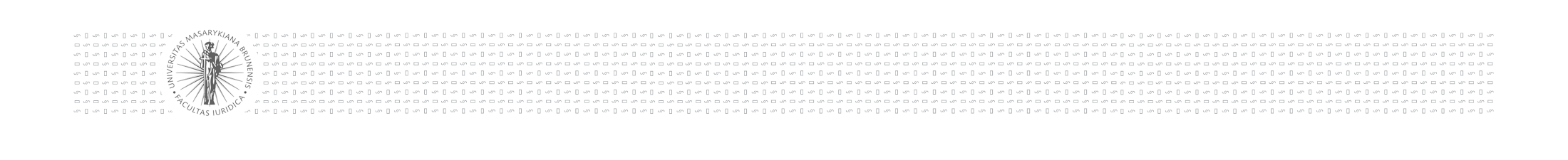 Ústavní právo
Trestní právo
NORMY PŽP
Správní právo
Právo životního prostředí v užším pojetí
Civilní právo
Další odvětví
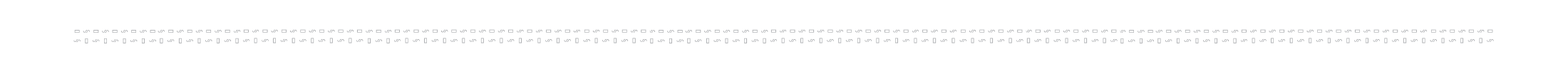 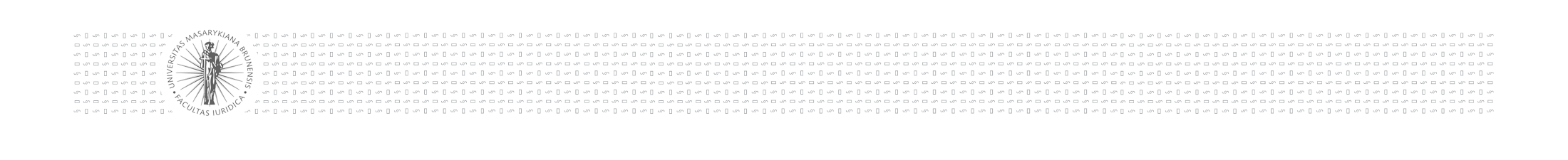 Správní právo
Právo životního prostředí
Regulace územního plánování a výstavby
Daňové předpisy, státní dotace
Správní trestání
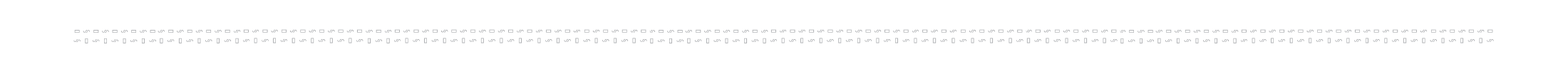 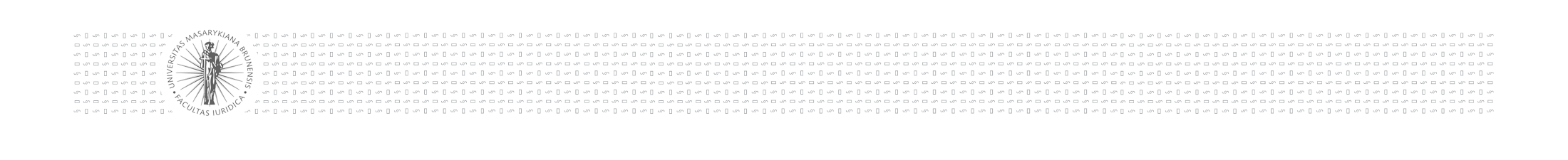 Právo životního prostředí
Ochrana přírody a krajiny
Chemické látky
Ochrana ovzduší
Ochrana vod
Obaly, odpady
Ochrana zvířat
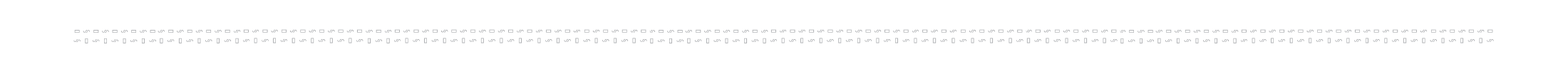 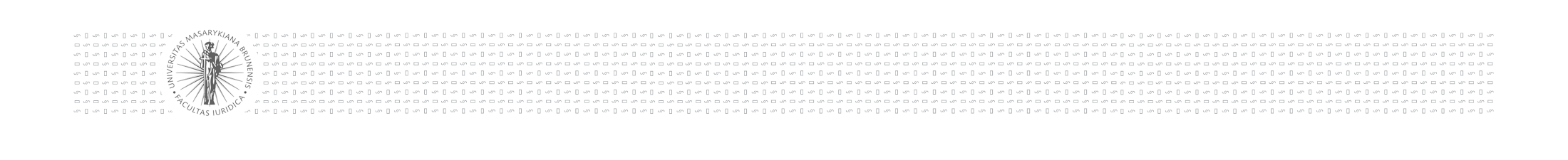 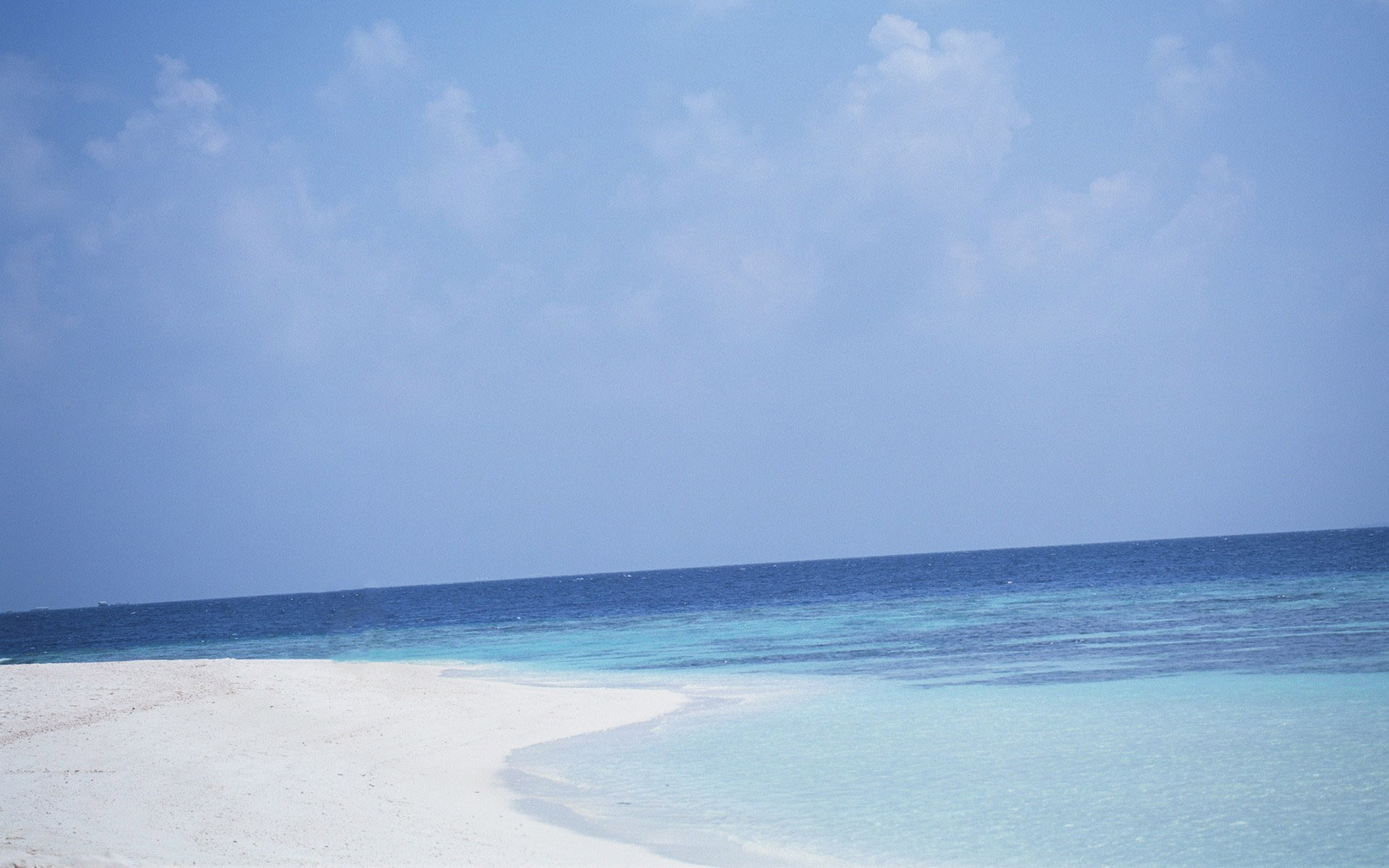 Pojetí práva
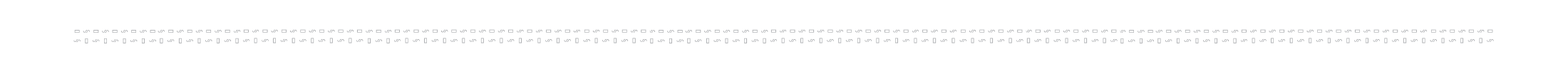 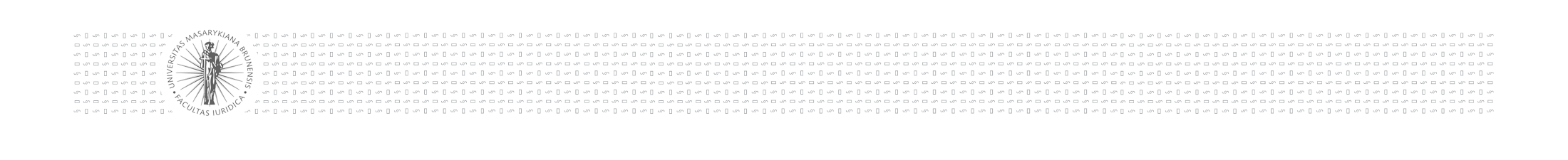 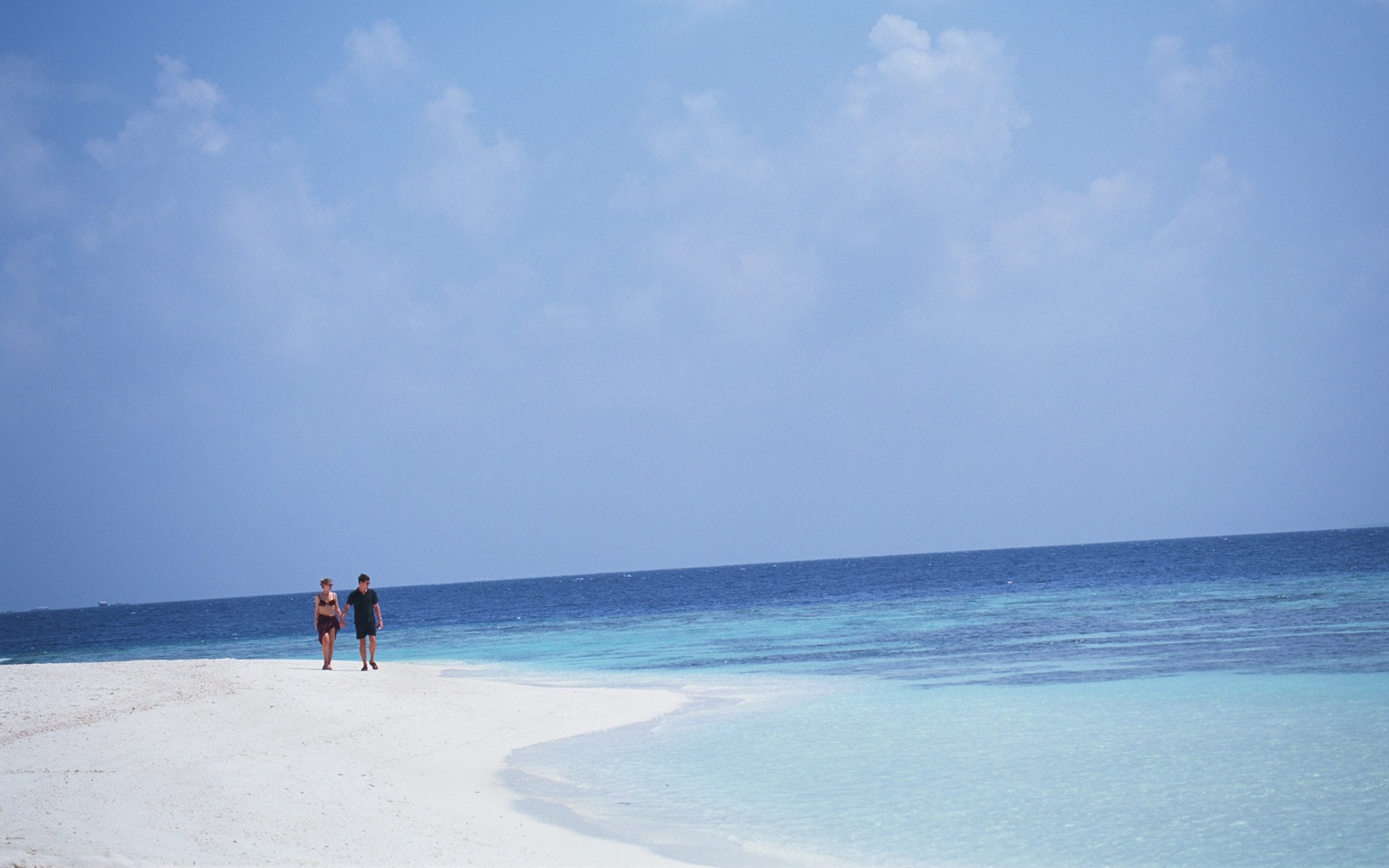 Pojetí práva
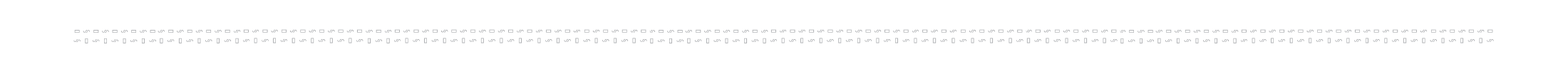 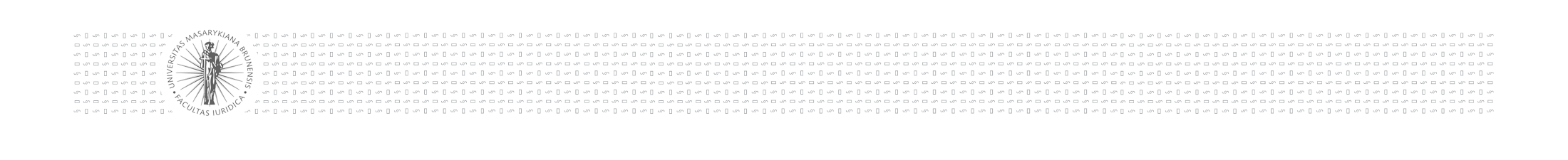 Pojetí práva
Antropocentrické pojetí práva
schutznormtheorie, interest theory

„The fish cannot go to court“

Přesto právo chrání druhy volně žijících živočichů a planě rostoucích rostlin a jejich přírodní stanoviště, ekosystémy, biologickou rozmanitost, krajinu
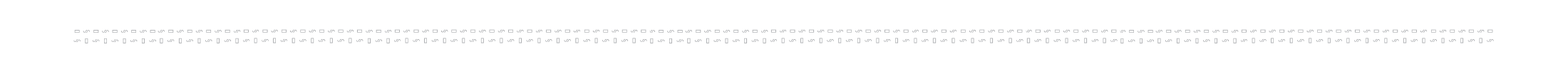 Životní prostředí?
§ 2  zákona č. 17/1992 Sb., o životním prostředí:
Životním  prostředím  je  vše,  co vytváří přirozené podmínky existence organismů  včetně člověka a je předpokladem jejich dalšího vývoje. Jeho složkami   jsou   zejména  ovzduší,  voda,  horniny,  půda,  organismy, ekosystémy a energie.
Mezinárodní právo
Unijní právo
Vnitrostátní právo
Marcus Tullius Cicero, De Officiis: Hladomor na ostrově Rhodos
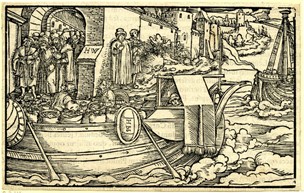 Ropucha zlatá
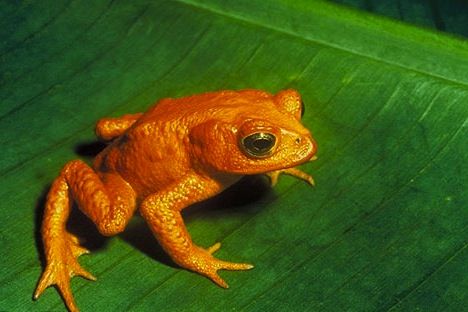 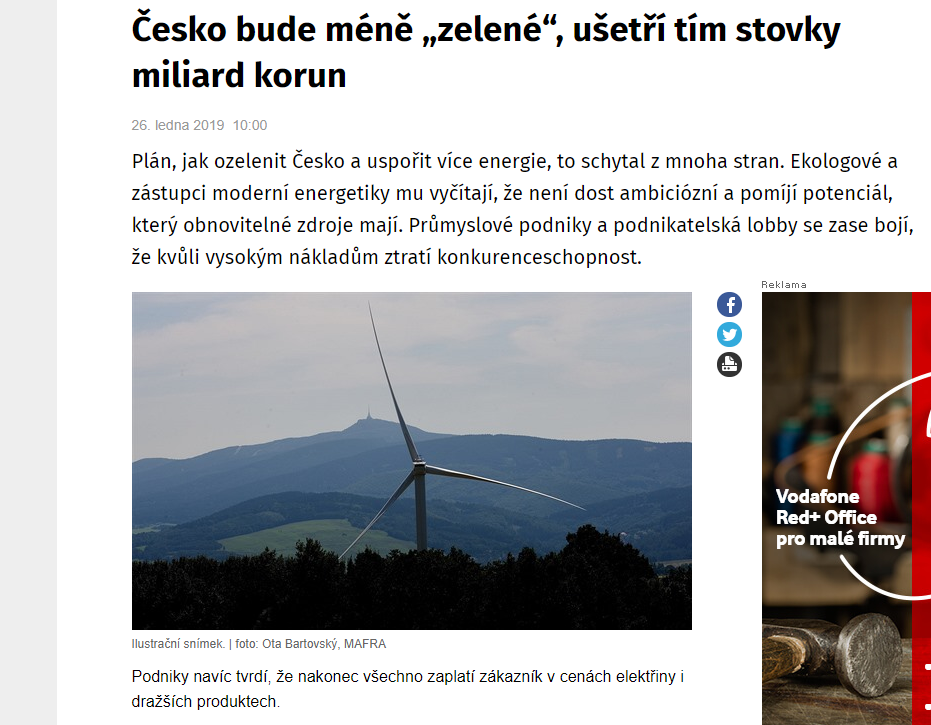 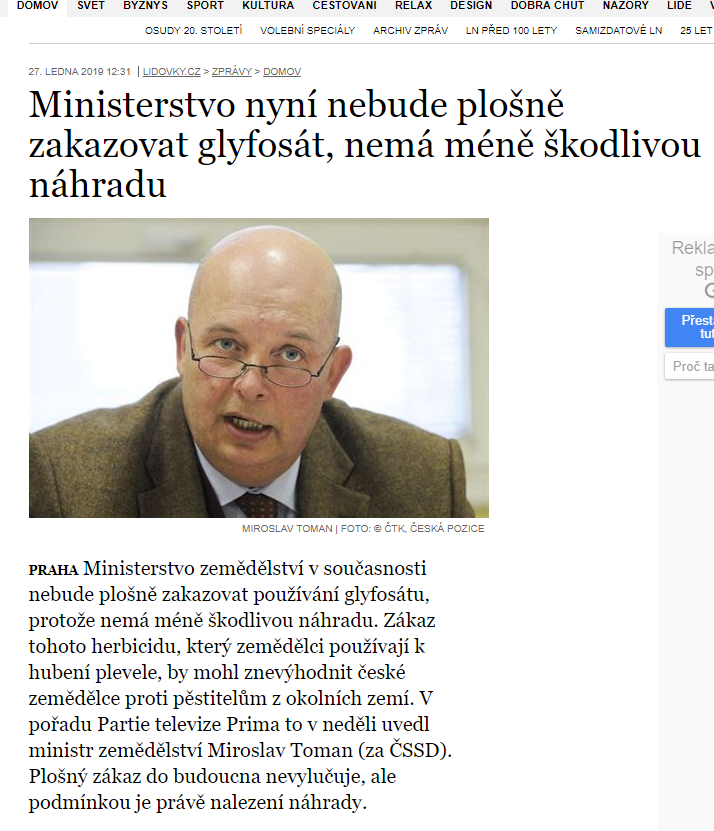 Normativní rámec
Politika
Právní předpisy, opatření obecné povahy, různé plány a programy…
Rozhodnutí, závazná stanoviska, konkrétní zásahy,…
Principy práva životního prostředí
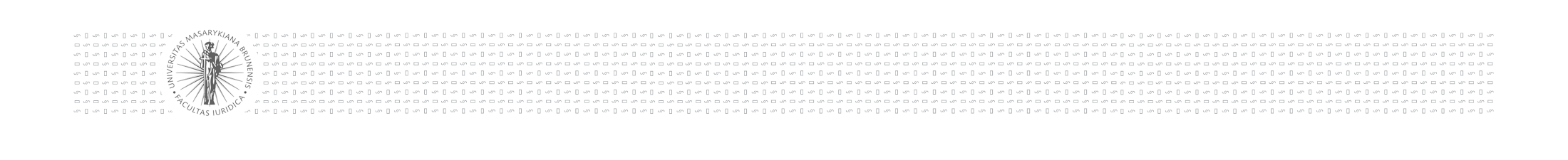 vyjádřené v mezinárodních, unijních a vnitrostátních  pramenech

České právo:
„historicky“  základní principy jsou vyjádřeny v zákoně č. 17/1992 Sb., o životním prostředí
 vliv mezinárodního a unijního práva na zakotvení principů práva životního prostředí do vnitrostátního práva 

význam principů:
 základní  ideje, interpretační  význam
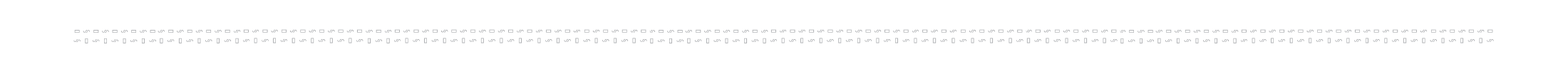 Principy práva životního prostředí
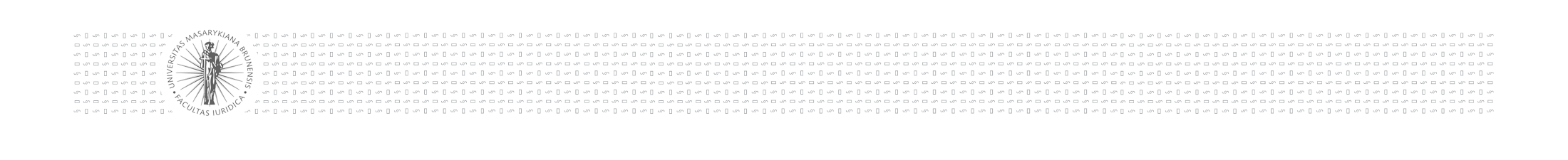 princip nejvyšší hodnoty
princip vysoké úrovně  ochrany
princip trvale udržitelného rozvoje
princip komplexního pojetí životního prostředí a  jeho integrované ochrany životního prostředí
princip prevence 
generální, zvláštní
jako specifické a svébytné samostatné se z něho vyčlenily např. princip předběžné opatrnosti, princip informovanosti, princip účasti veřejnosti  
princip předběžné opatrnosti 
princip informovanosti
princip účasti veřejnosti při ochraně životního prostředí 
princip přípustné míry znečišťování životního prostředí a princip  únosného zatížení území 
princip odpovědnosti původce (vč. principu“znečisťovatel platí“)
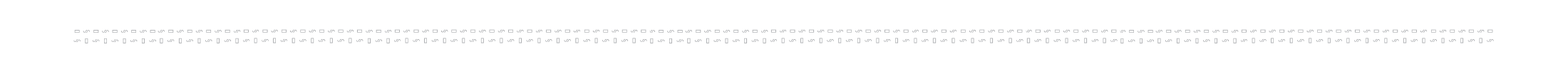 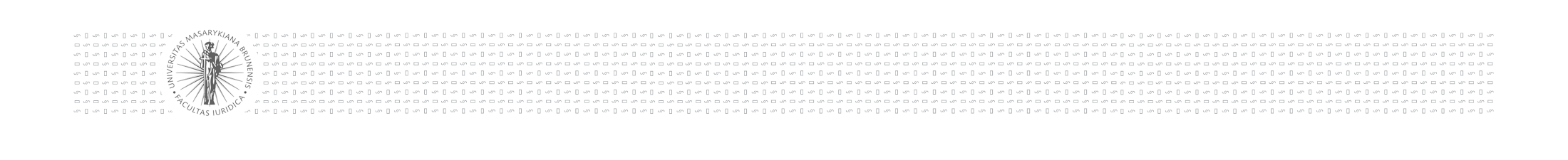 Právo životního prostředí
předmět práva životního prostředí
 společenské vztahy, jejichž předmětem je životní prostředí  -  „environmentální právní vztahy“ 
dle metody právní  regulace lze rozlišit: 
 veřejnoprávní environmentální vztahy
 převažující
 soukromoprávní environmetální vztahy
vztah veřejnoprávních a soukromoprávních vztahů –  východisko: vztah veřejného a soukromého práva   

PRÁVO ŽIVOTNÍHO PROSTŘEDÍ = SMÍŠENÉ PRÁVNÍ ODVĚTVÍ
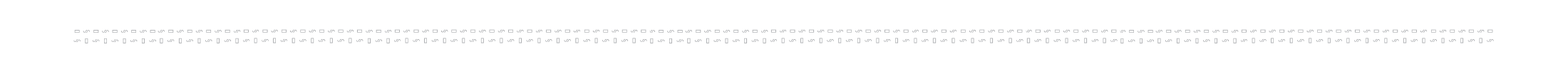 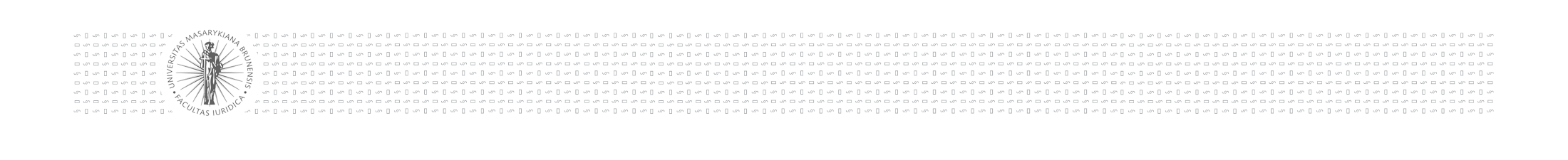 Nástroje regulace
Nástroje přímé regulace
Ekonomické nástroje (nepřímé) 
Dobrovolné nástroje
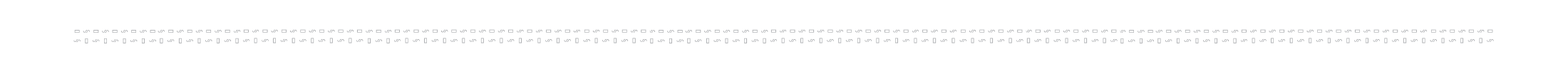 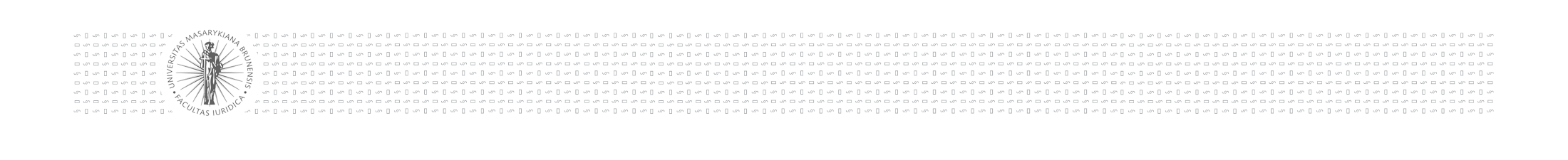 NÁSTROJE PŘÍMÉ REGULACE
Obecné nástroje prevence 
Limity znečišťování 
Požadované technologie 
Administrativní nástroje (souhlasy, povolení, stanoviska) 
Zákazy/příkazy (povinnosti subjektů) 
Plošné mechanismy ochrany 
Kontrola, donucení, sankce 
Pravidla pro odstraňování protiprávních stavů
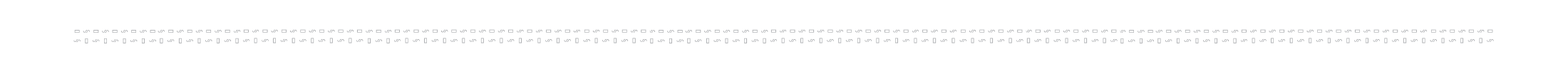 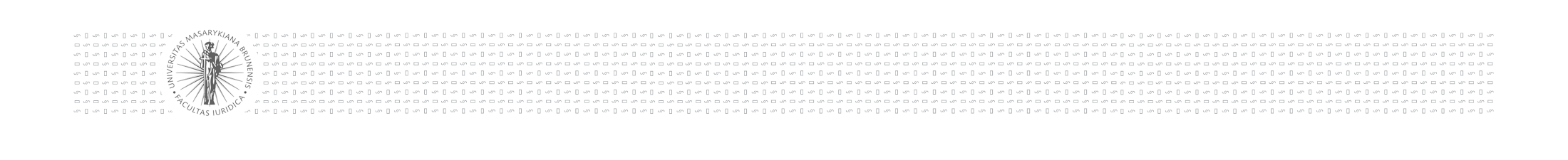 Nepřímé nástroje (ekonomické)
Cíl – podporovat ekonomické chování za účelem zlepšení kvality ŽP 


Funkce: 
motivační 
zdrojová a kompenzační 
zajišťovací 
internalizace externalit
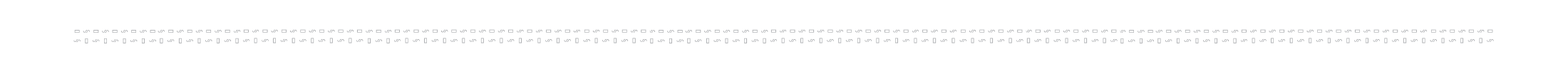 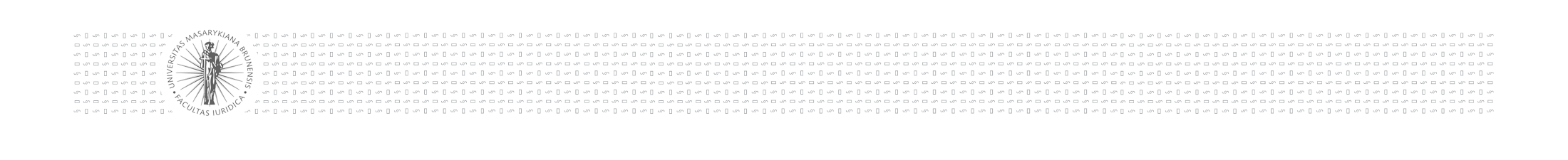 EKONOMICKÉ NÁSTROJE
NÁSTROJE NEGATIVNÍ STIMULACE: 
Poplatky za znečišťování životního prostředí 
Poplatky za využívání přírodních zdrojů 
Ostatní poplatky, zajišťovací nástroje, obchodovatelná emisní oprávnění
NÁSTROJE POZITIVNÍ STIMULACE: 
Dotace, subvence a granty poskytované z veřejných rozpočtů
Zvýhodněné půjčky, úvěry a garance
NÁSTROJE SMÍŠENÉ STIMULACE: 
Úlevy při placení poplatků
Daně
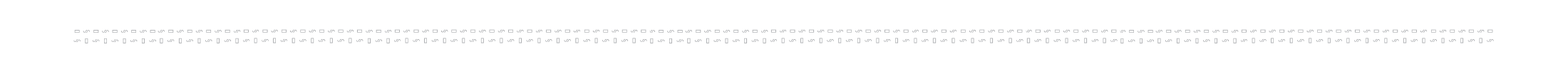 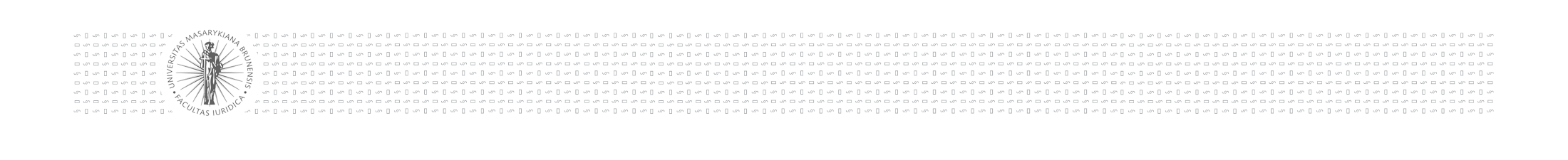 Dobrovolné nástroje
veřejnoprávní smlouvy
   dobrovolné programy iniciované veřejnou  institucí
	jednostranné závazky znečisťovatelů
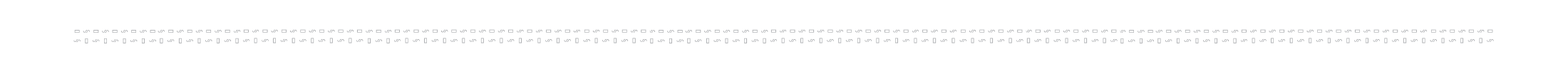 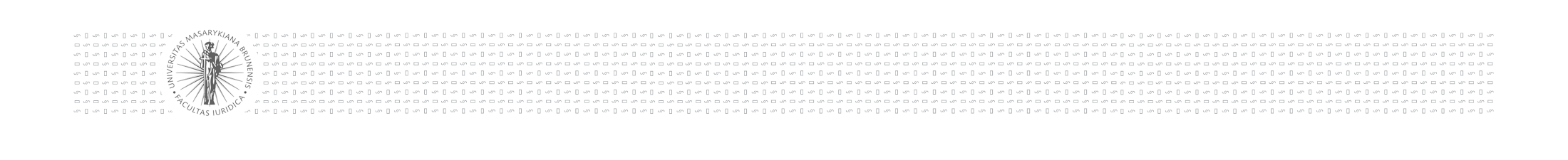 Právní systémy
Mezinárodní právo
Unijní právo
Vnitrostátní právo
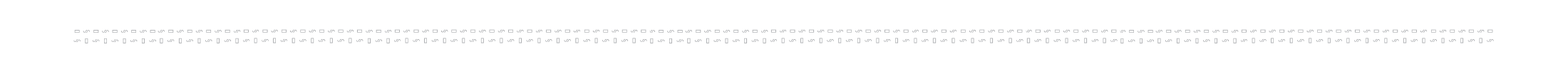 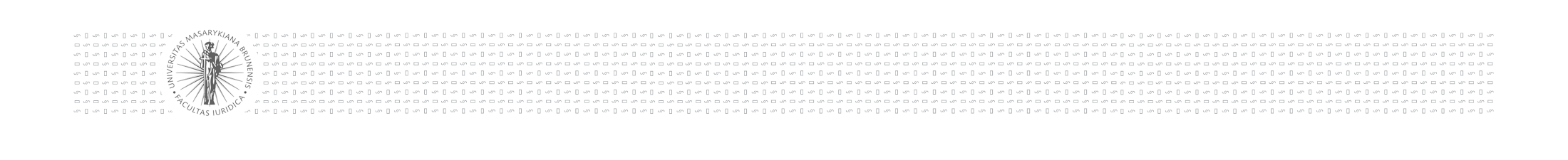 Prameny práva životního prostředí
Mezinárodní prameny
Unijní prameny
České prameny 
  vývoj
  prameny
kategorizace možná dle různých kriterií
obecná x zvláštní část PŽP
hmotné právo x procesní právo 
 environmentální předpisy x  právní normy s významem pro životní prostředí v jiných právních předpisech   
 vzájemné vztahy 
 tendence  k environmentalizaci právního řádu
 možnosti a meze
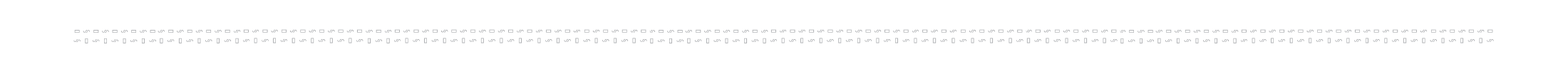 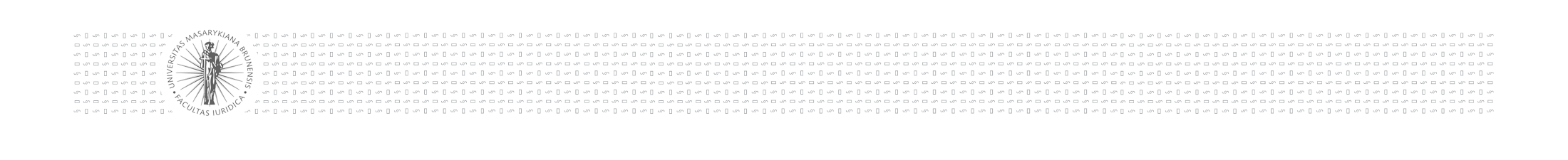 SYSTÉM, PRINCIPY A PRAMENY MEZINÁRODNÍHO PRÁVA ŽIVOTNÍHO PROSTŘEDÍ
Vývojové etapy mezinárodního práva životního prostředí

Principy mezinárodního práva  životního prostředí

Zvykové mezinárodní právo 

 Smluvní mezinárodní právo

Mezinárodní  smlouvy v systému právního řádu České republiky: 

„Vyhlášené mezinárodní smlouvy, k jejichž ratifikaci dal Parlament souhlas a jimiž je Česká republika vázána, jsou součástí právního řádu; stanoví-li mezinárodní smlouva něco jiného než zákon, použije se mezinárodní smlouva“

čl. 10 Ústavy
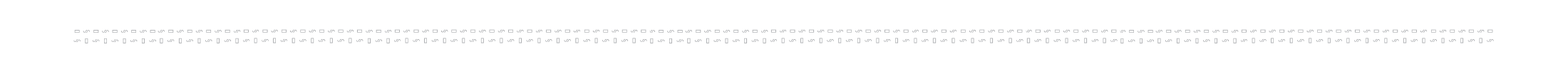 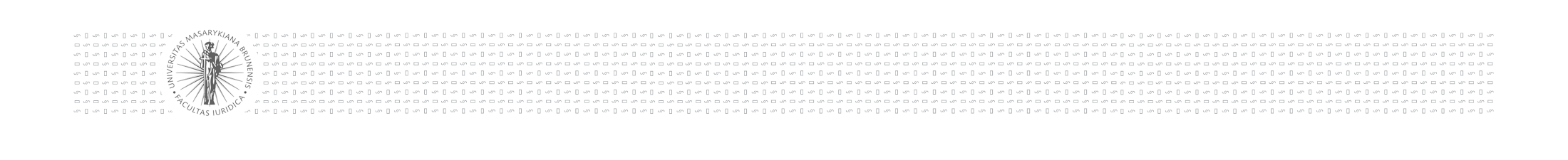 MEZINÁRODNÍ SMLOUVY V OBLASTI ŽIVOTNÍHO PROSTŘEDÍ
Kriteria  třídění mezinárodních smluv:
A. dle povahy závazků co do jejich konkrétnosti a určitosti
samostatné
rámcové smlouvy 
navazující (prováděcí)
B. dle místní působnosti
globální
regionální
místní
C. dle věcného zaměření – příklady 
Průřezové oblasti
Aarhuská úmluva ( EHK OSN, Aarhus 1998-2001, č.124/2004 Sb.m.s.) 
Úmluva o posuzování vlivů na životní prostředí přesahující hranice států (EHK OSN, Espoo 1991-1997), č- 91/2001 Sb.m.s.) 
Úmluva o občanskoprávní odpovědnosti za škody vyplývající z činností, které jsou nebezpečné pro životní prostředí ( Rada Evropy, Lugano 1973, dosud nevstoupila v platnost)
Složkové oblasti
OVZDUŠÍ - Úmluva o dálkovém znečisťování ovzduší přesahujícím hranice států( EHK OSN, Ženeva, č.5/1985 Sb,)  
PŘÍRODA – Úmluva o biologické rozmanitosti (UNEP, Rio de Janeiro, 1992-1993, č. 134/1999 Sb.)
PŘÍRODNÍ A KULTURNÍ DĚDICTVÍ – Úmluva o ochraně světového přírodního a kulturního bohatství (UNESCO), Paříž 1972-1975, č. 159/1991 Sb.)
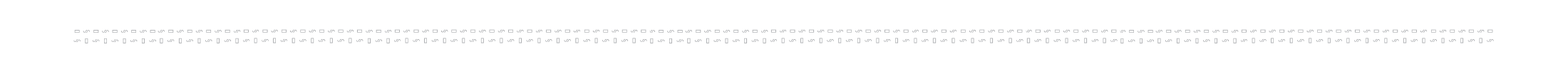 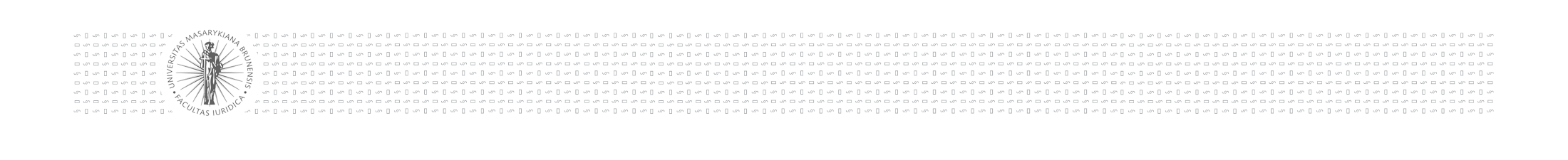 MEZINÁRODNÍ SMLOUVY V OBLASTI ŽIVOTNÍHO PROSTŘEDÍ
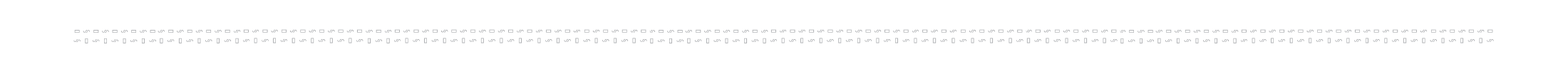 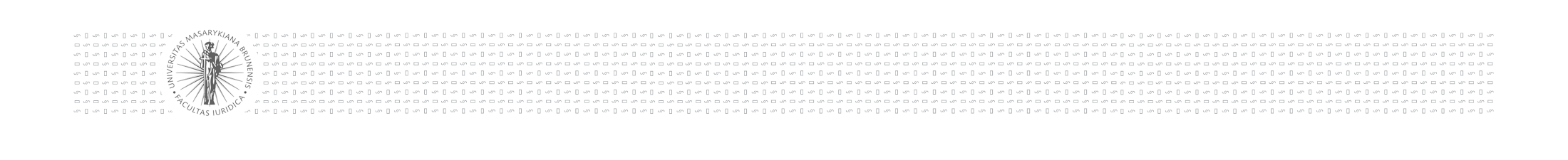 Nedostatky mezinárodního práva
Obecnost předmětu úpravy, čím globálnější problém, tím méně konkrétní text.
Dlouhý proces vyjednávání.
Otázka podpory států (záleží na předmětu, financích, politice, atd.).
Závaznost úmluv (měkké a tvrdé normy, jen pro smluvní strany – státy).
Odpovědnost státu jen politická, možnost donucení splnění závazků slabá, neexistence sankcí (až na výjimky).
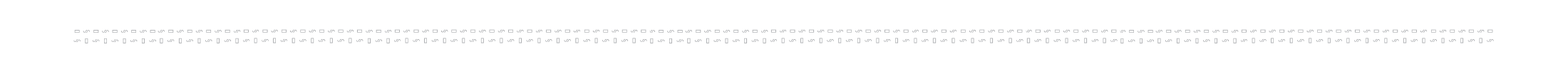 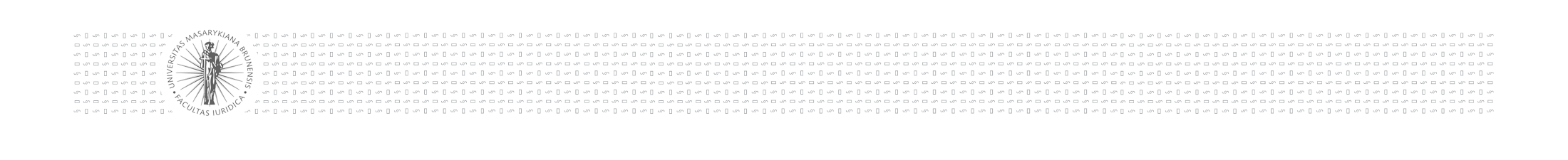 Zajímavý fakt #1
„Patnáct největších lodí znečistí životní prostředí emisemi oxidů dusíku a síry více než všechna auta světa.“
(http://www.theguardian.com/environment/2009/apr/09/shipping-pollution http://earthjustice.org/sites/default/files/black-carbon/corbett-2007.pdf )
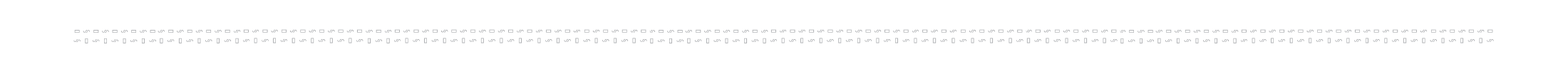 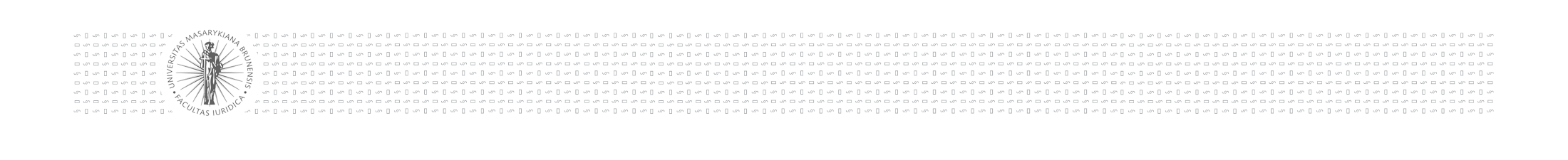 Zajímavý fakt #1
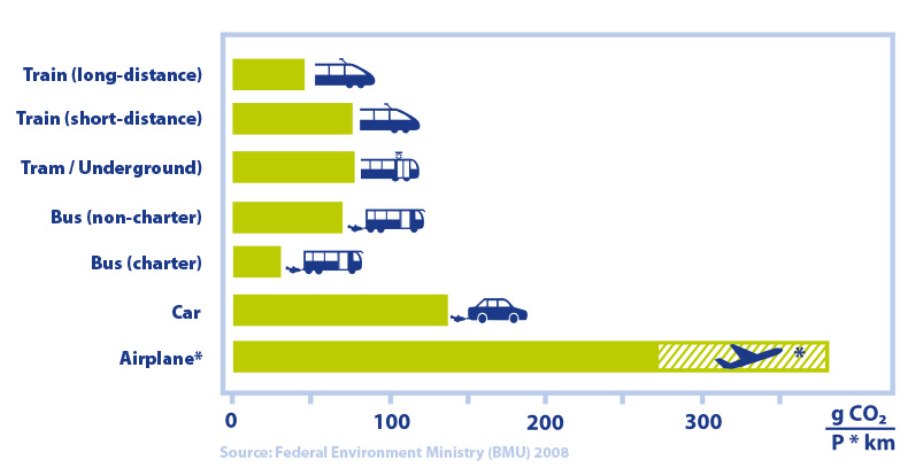 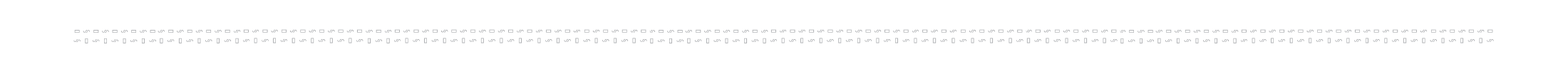 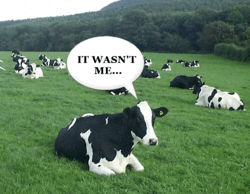 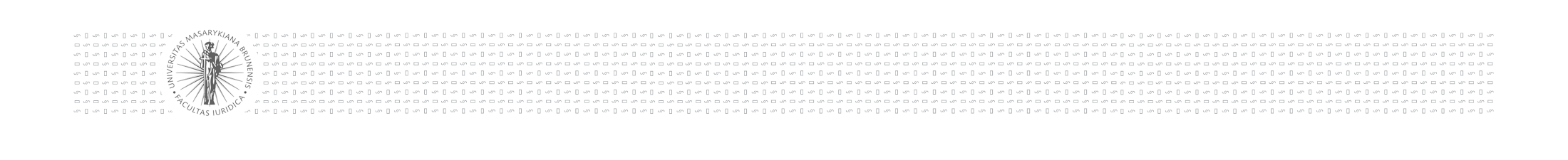 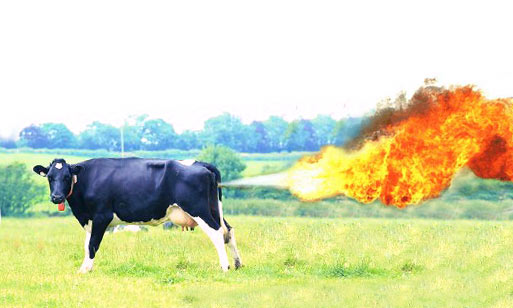 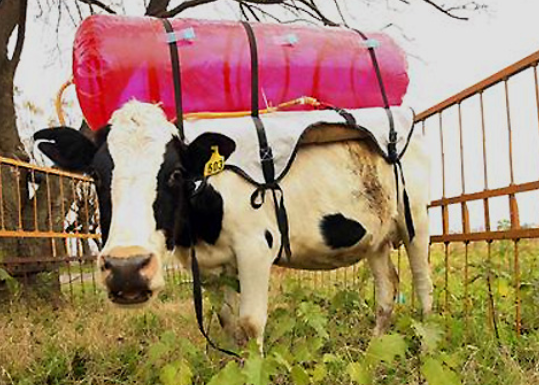 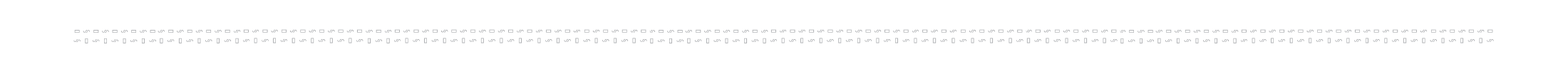 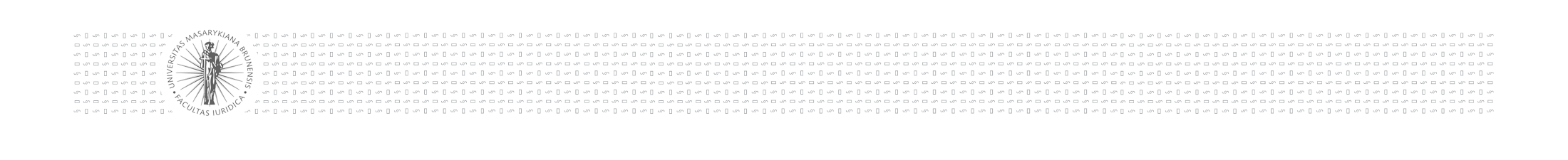 Zajímavý fakt #1
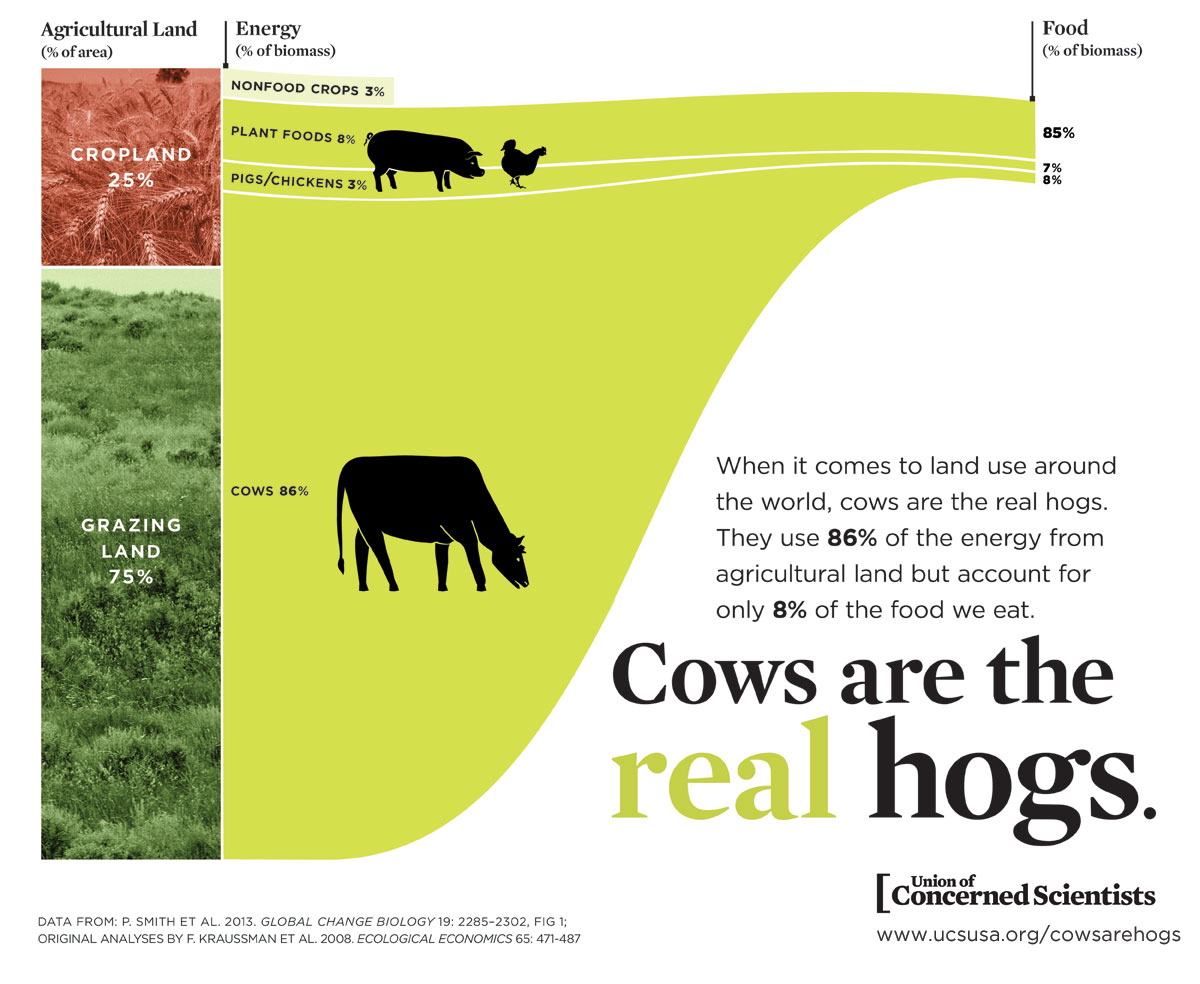 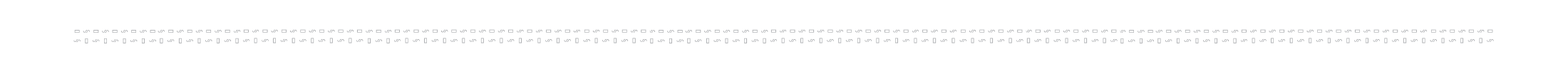 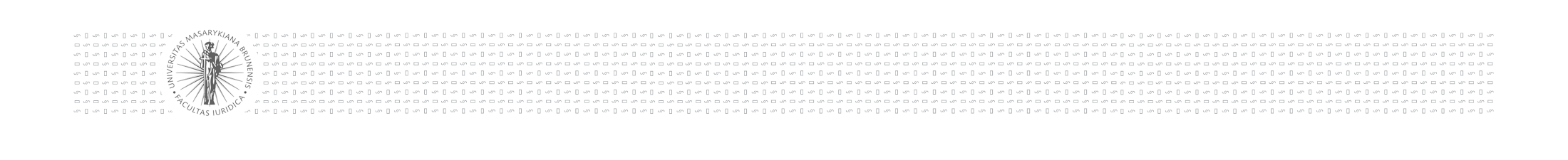 Právo životního prostředí EU
Vlastnostmi mezi klasickým mezinárodním právem a právem vnitrostátním
tvrdé mechanismy prosazování
vnitrostátní právo vychází z unijního práva odhadem z 80 %, u nových předpisů již téměř plně

Primární právo – zakladatelské smlouvy
Sekundární právo
Nařízení – závazná, přímo použitelná
Směrnice – nutnost transpozice
Rozhodnutí, doporučení, stanoviska
Judikatura – závazný výklad
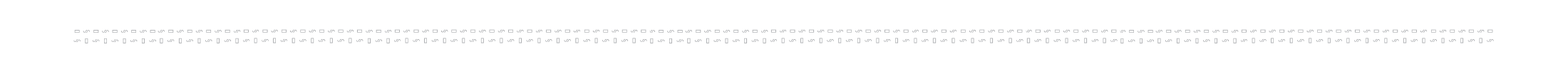 EU: Kompetence + subsidiarita + proporcionalita
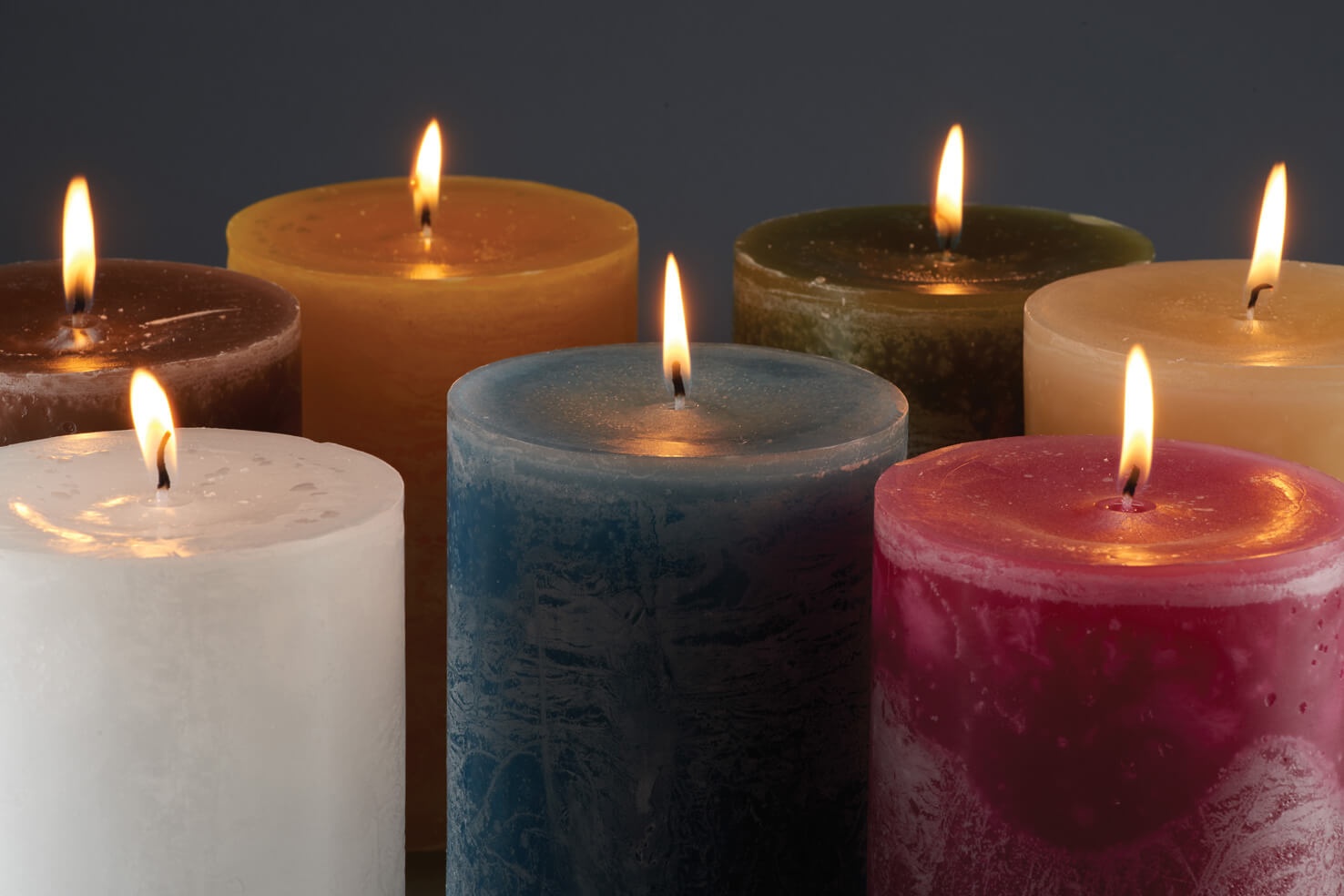 EU: Kompetence + subsidiarita + proporcionalita
Článek 191 SFEU
1. Politika Unie v oblasti životního prostředí přispívá k sledování následujících cílů:
- zachování, ochrana a zlepšování kvality životního prostředí,
- ochrana lidského zdraví,
- uvážlivé a racionální využívání přírodních zdrojů,
- podpora opatření na mezinárodní úrovni určených k řešení regionálních a celosvětových problémů životního prostředí, a zejména boj proti změně klimatu.

2. Politika Unie v oblasti životního prostředí je zaměřena na vysokou úroveň ochrany, přičemž přihlíží k rozdílné situaci v jednotlivých regionech Unie. Je založena na zásadách obezřetnosti a prevence, odvracení ohrožení životního prostředí především u zdroje a na zásadě "znečišťovatel platí".

3. Při přípravě politiky v oblasti životního prostředí přihlédne Unie k:
- dostupným vědeckým a technickým údajům,
- podmínkám životního prostředí v různých regionech Unie,
- možnému prospěchu a nákladům plynoucím z činnosti nebo nečinnosti,
- hospodářskému a sociálnímu rozvoji Unie jako celku a vyváženému rozvoji jejích regionů.
EU: Kompetence + subsidiarita + proporcionalita
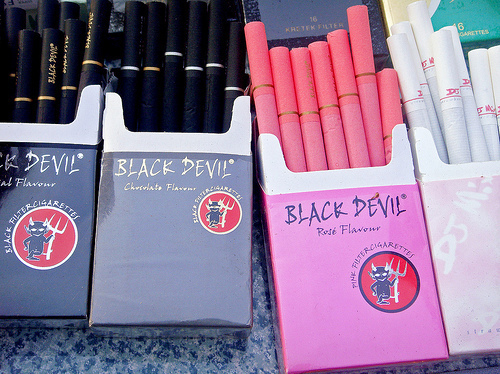 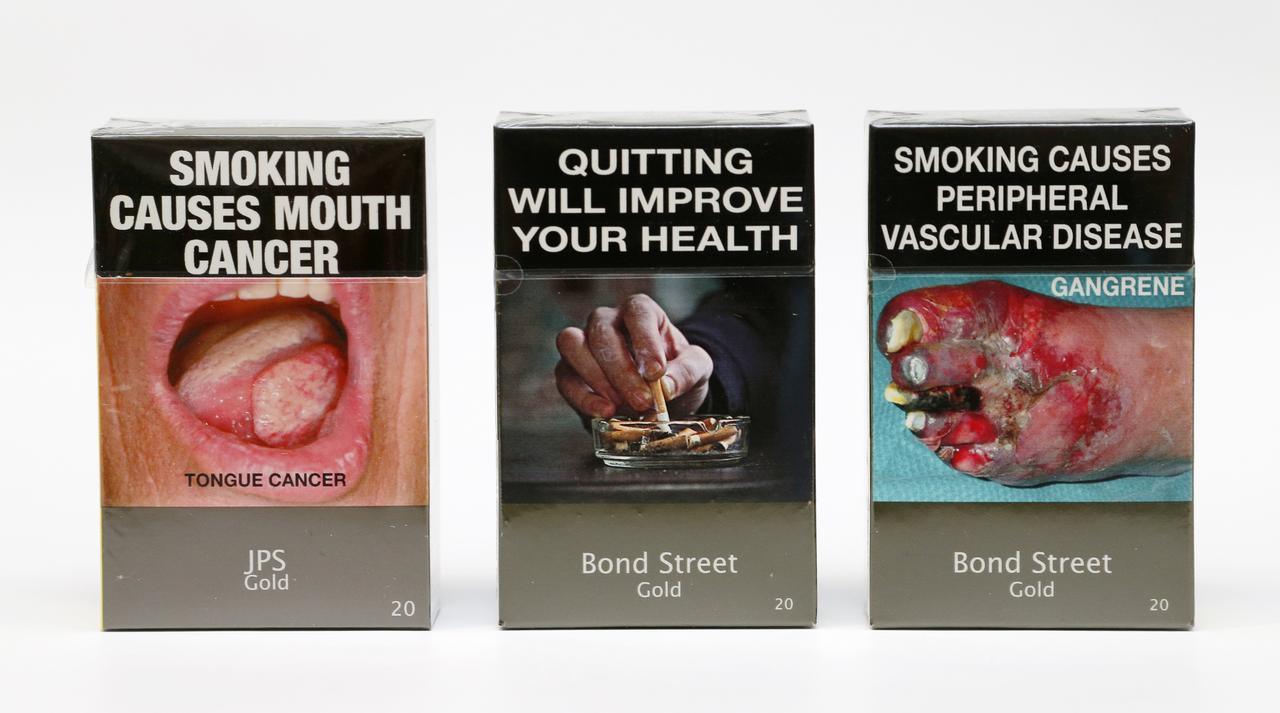 Členské státy?
C‑333/14 (The Scotch Whisky Association)
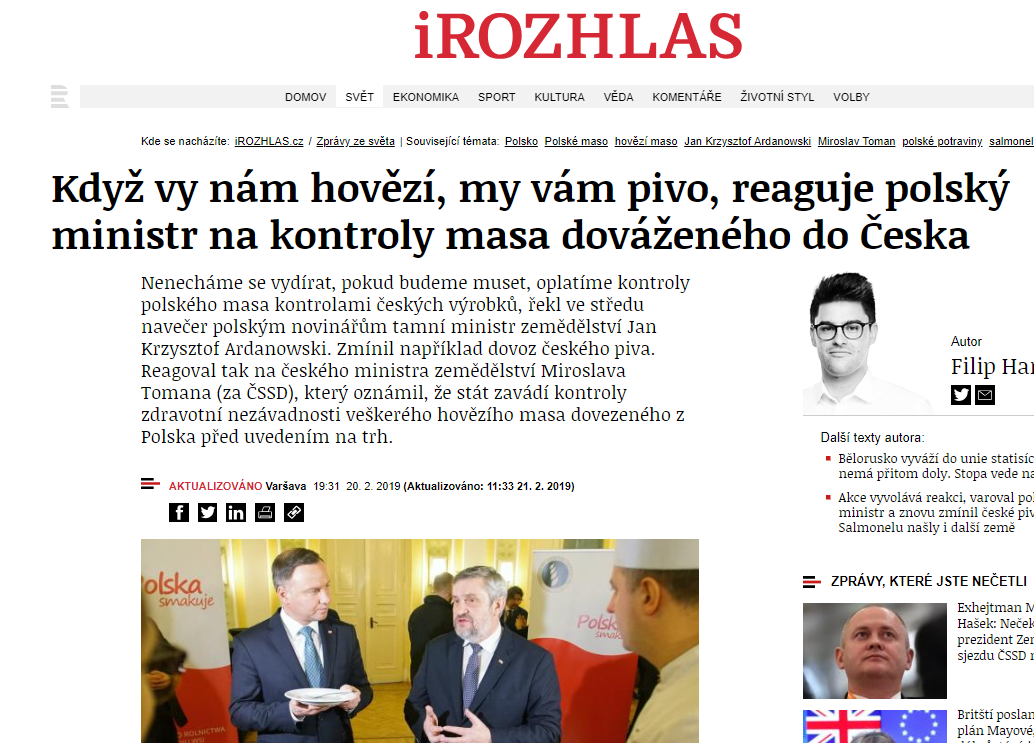 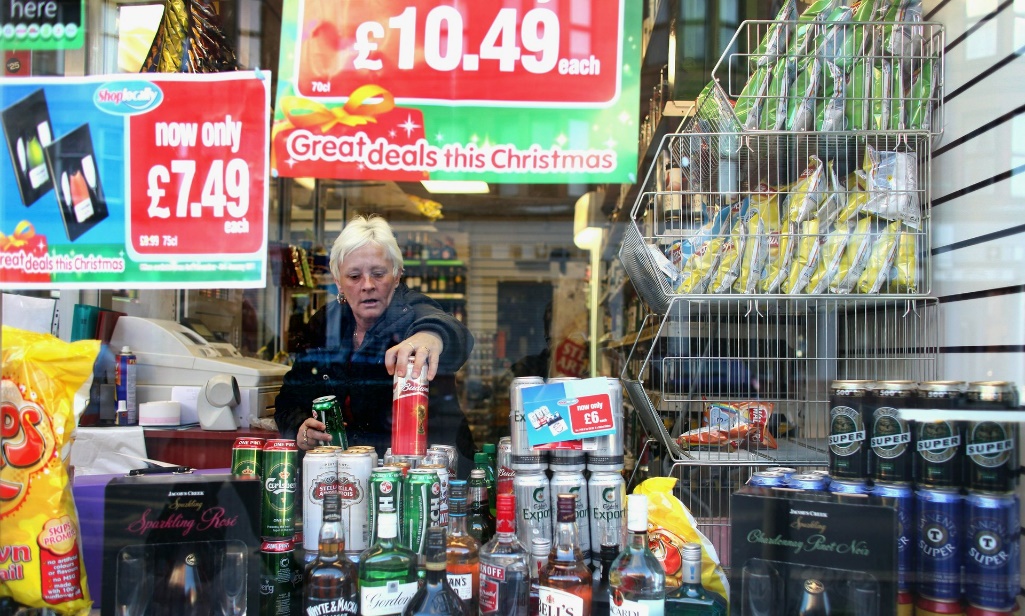 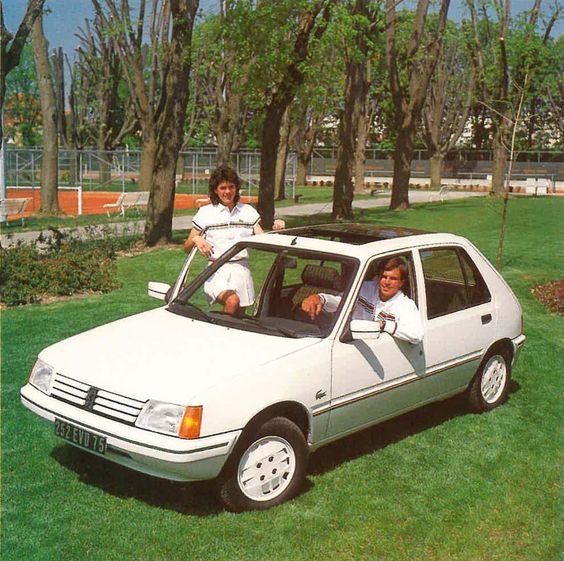 112/84 (Humblot)
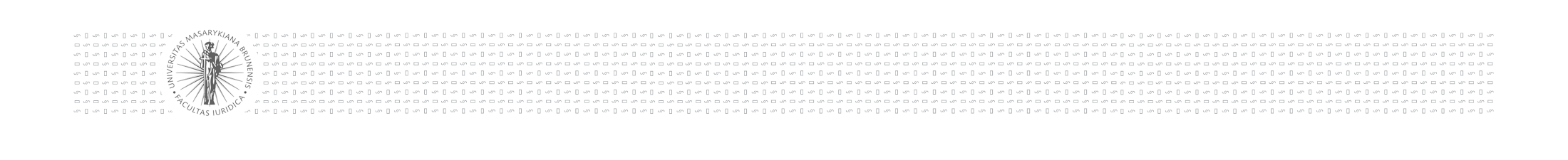 Právo životního prostředí EU
Prosazování unijního práva
vnitrostátní vůči FO, PO
proti státu (nedostatečná implementace nebo prosazování)

Stát x stát, Komise x stát
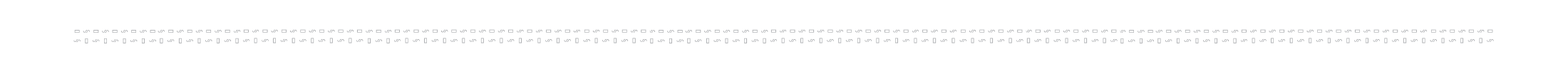 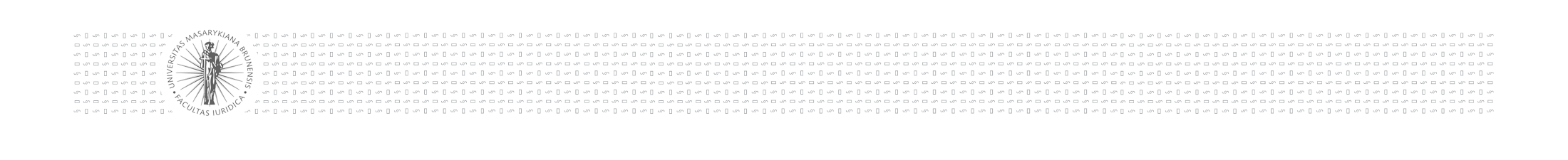 Zajímavý fakt #2
„Unijní úpravu v této oblasti tvoří více než 1.000 právních předpisů a mezinárodních smluv.“
(databáze EUR-Lex )
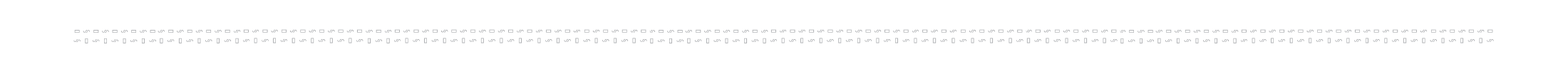 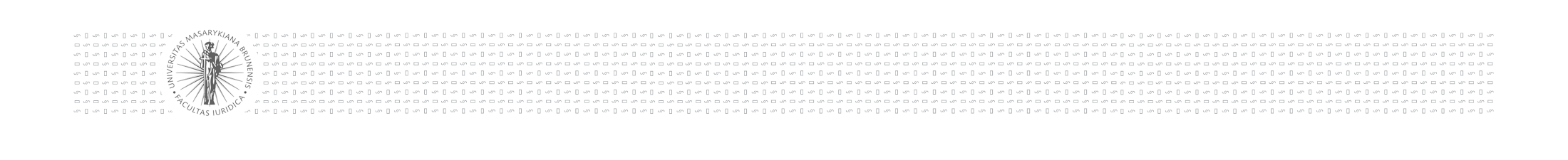 Právo životního prostředí EU
http://youtu.be/uTEMFKKuKxE

http://ec.europa.eu/environment/index_en.htm
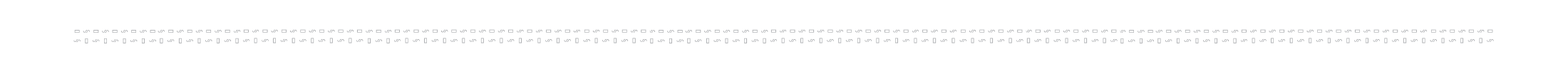 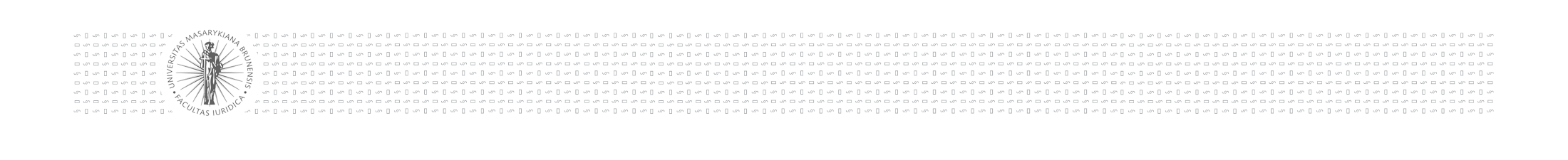 Právo životního prostředí EU
1973
vznik sekce Evropské komise na ochranu životního prostředí
1. akční program ochrany životního prostředí
1977
2. akční program ochrany životního prostředí
1980
Evropský soudní dvůr potvrdil možnost přijímat evropské závazné normy o ochraně životního prostředí v rámci regulace vnitřního trhu
1981
v rámci Evropské komise zřízeno samostatné generální ředitelství pro životní prostředí
1982
3. akční program ochrany životního prostředí
1987
Jednotný evropský akt 
samostatná politika ochrany životního prostředí součástí primárního práva
4. akční program ochrany životního prostředí
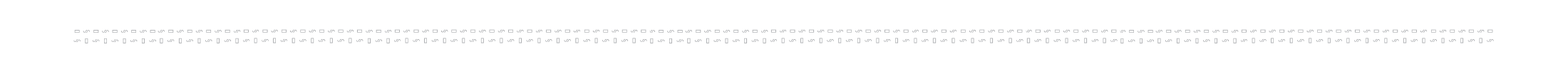 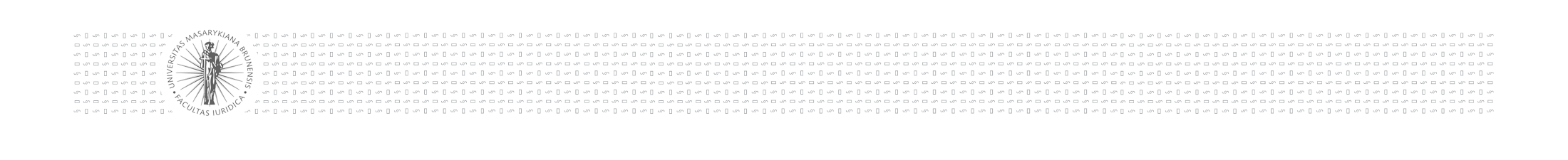 Právo životního prostředí EU
1993
Maastrichtská smlouva novelizuje ustanovení o politice životního prostředí
5. akční program ochrany životního prostředí
1998
Amsterodamská smlouva zavádí požadavek integrace ochrany životního prostředí do vymezování a provádění všech politik EU (čl. 6 SES) a princip trvale udržitelného rozvoje (čl. 2)
Cardiffský proces „Strategy for Integrating Environment into EU Policies“
2001
První strategie EU pro udržitelný rozvoj
2002
6. akční program pro životní prostředí (2002–2012)
2006
Obnovená Strategie udržitelného rozvoje (pro rozšířenou EU)
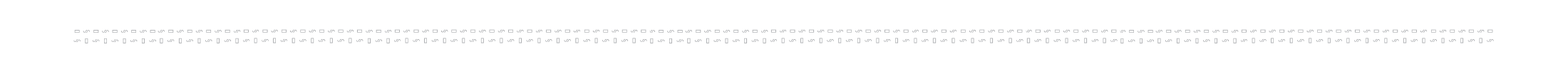 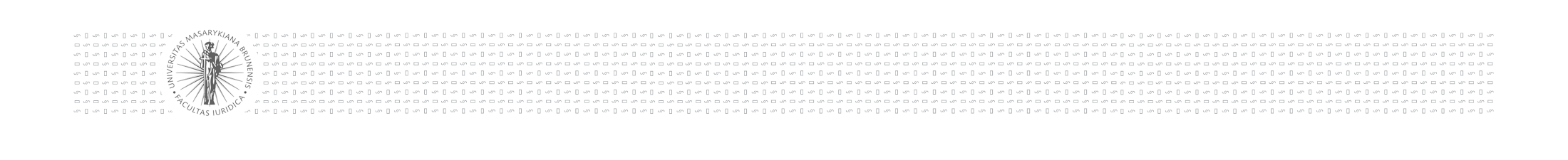 Právo životního prostředí EU
Lisabonská smlouva
Bez zásadních dopadů a změn
Ochrana životního prostředí v rámci sdílených politik (hlava XX)
Zpřesnění a doplnění cílů (ochrana ŽP a UR) do zakládajících smluv
Zakotvení boje proti změně klimatu
Nová hlava XXI (energetika) – cíle EU
Podpora energ. účinnosti a úspor
Rozvoj nových a obnovitelných zdrojů
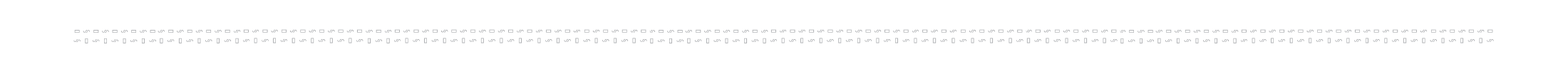 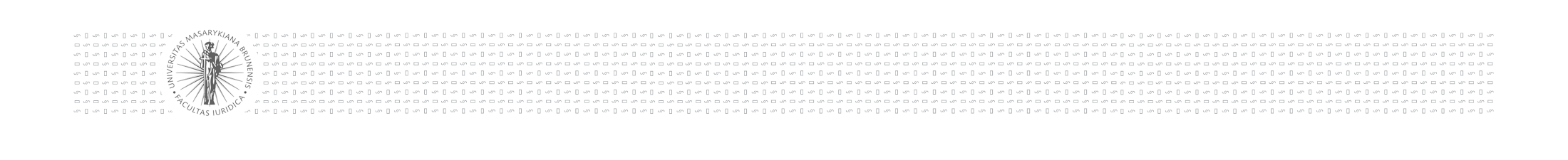 Zajímavý fakt #3
„Agenda životního prostředí dosahuje největšího podílu případů porušení unijního práva, kterými se zabývá Soudní dvůr, Komise, Petiční výbor Evropského parlamentu i Evropský veřejný ochránce práv.“
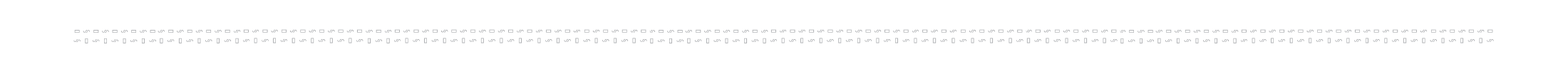 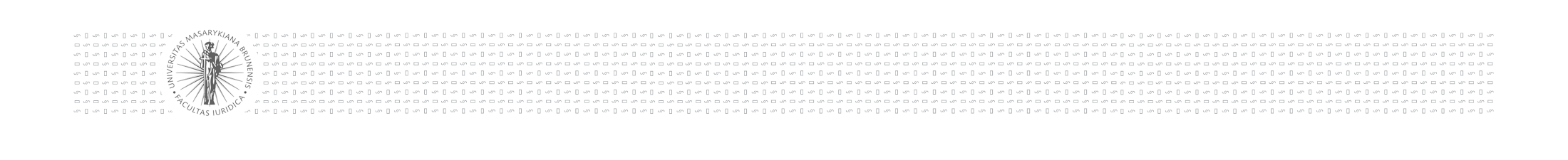 Unijní právo životního prostředí
Vývojové etapy

Ekopolitika
Akční programy
Současnost: Sedmý akční program (2014 - 2020) 
         - integrace do ostatních politik EU
Prameny  unijního práva životního prostředí 
Primární právo
Sekundární právo 
Judikatura Soudního dvora

viz v rámci konkrétních témat (SEA,EIA,IPPC,  informace, účast veřejnosti, odpovědnostní vztahy)
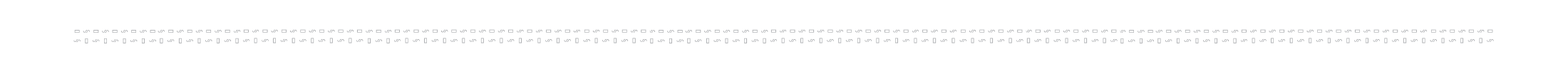 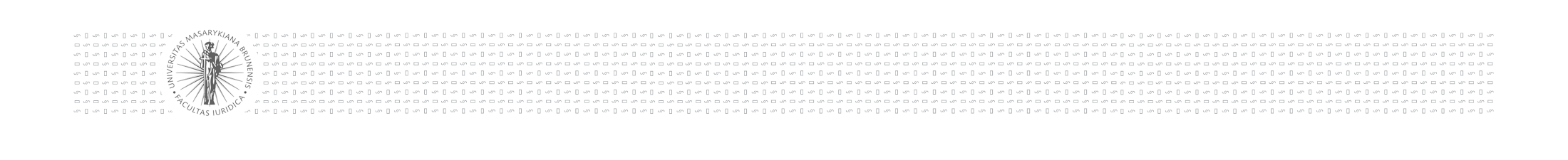 Unijní právo životního prostředí
Primární právo
Smlouva o Evropské unii (SEU)
Preambule, čl. 3 
udržitelný rozvoj, posilování ochrany životního prostředí 
Smlouva o fungování Evropské unie (SFEU)
Hlava XX. Část III. - čl. 191 - 193
+ protokoly k nim
Smlouva o založení Evropského společenství pro atomovou energii (EUROATOM)
Listina základních práv Evropské unie
Čl. 37 – Ochrana životního prostředí
Čl. 35 - Ochrana zdraví
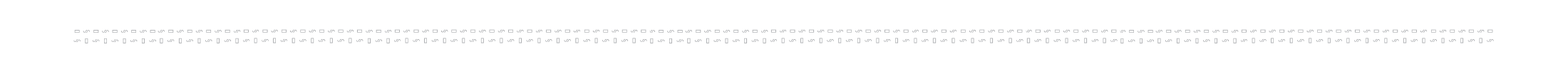 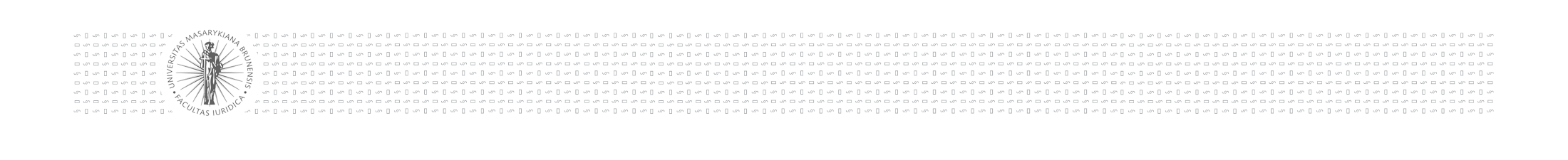 Unijní právo životního prostředí
Sekundární  právo 
Nařízení
Např. v oblasti – Odpady, ovzduší, nakládání s chemickými látkami 
Směrnice
např. SEA, EIA, informace, IPPC, závažné havárie, Natura 2000, prevence a náprava škod na životním prostředí
  	- transpozice směrnic do vnitrostátního práva
          - infringement ( řízení o porušení SFEU)  
– např.   ve věci nesprávné  transpozice  Směrnice EIA do právního řádu ČR:  formální upozornění ze dne 25.4.2013, č.j. C(2013) 2228,  
Česká republika předložila v srpnu 2013 v souladu s článkem 258 Smlouvy o fungování EU své vyjádření, kterým reagovala na formální upozornění v řízení o porušení povinnosti (č. 2013/2048 - viz blíže přednáška Posuzování vlivů záměrů na životní prostředí  
Rozhodnutí, stanoviska, doporučení
Dohody
Mezinárodní dohody
Úmluvy podepsané EU a zemí nebo organizací mimo EU
Dohody mezi členskými státy
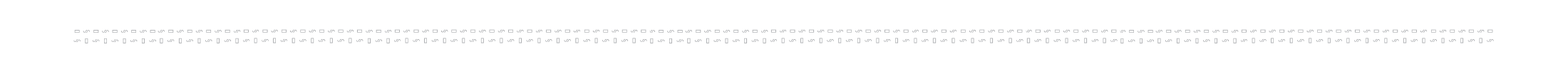 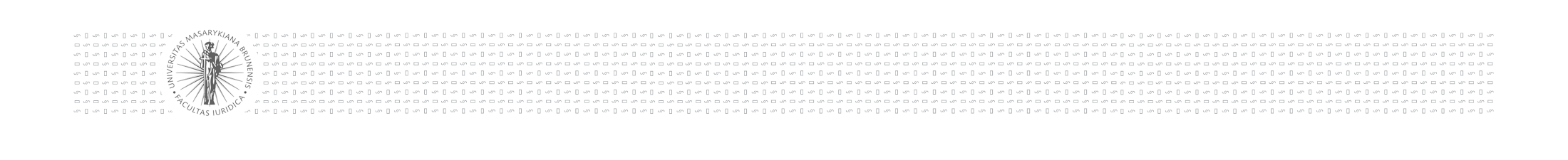 Unijní právo životního prostředí
Judikatura Soudního dvora
Řízení o porušení povinnosti členskými státy 
     - nejčastější agenda SDEU
     - žalobcem je Komise, která nese důkazní břemeno
     - možnost přiznat odkladný účinek nebo nařídit předběžné  	opatření
     - možnost uložit pokutu
Řízení o předběžných otázkách položených soudy členských států
Žaloby proti rozhodnutí unijních orgánů
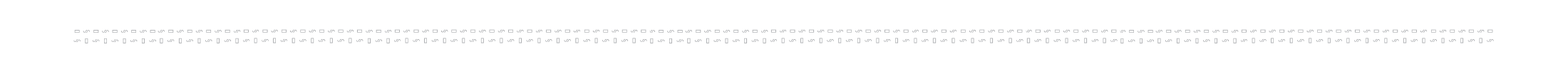 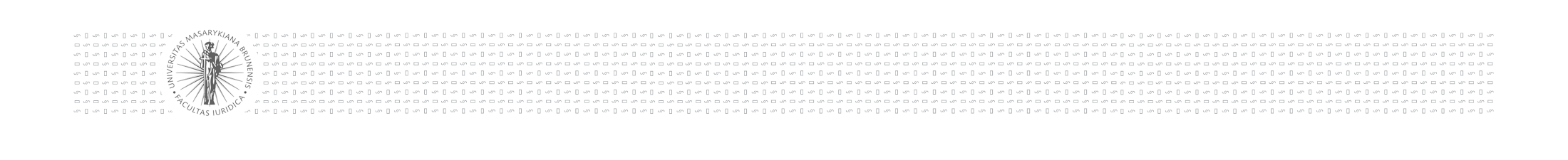 Systém unijního práva životního prostředí dle věcného zaměření
Horizontální právní úprava – obecná část
Environmetální monitoring (Evropský registr úniků a přenosů znečisťujících látek
Environmetální „řízení“
Posuzování vlivů na životní prostředí
Integrovaná prevence
Odpovědnost za škody na životním prostředí
Ekoznačení
Systém environmentálního řízení a auditu
Finanční nástroje 
Účast veřejnosti na rozhodování a přístup k informacím
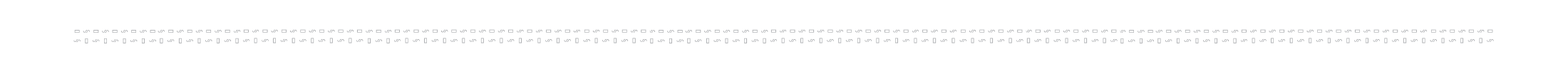 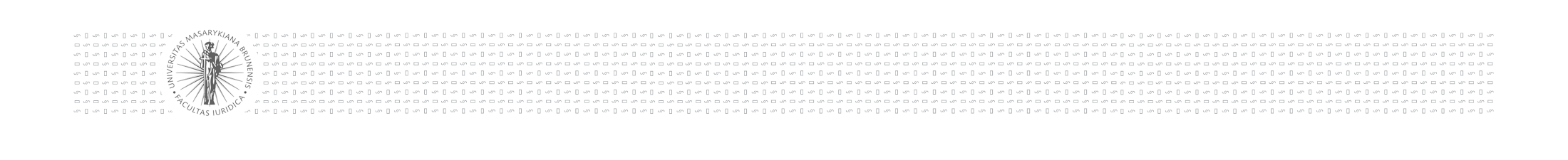 Systém unijního práva životního prostředí dle věcného zaměření
Zvláštní část:
Ochrana složek životního prostředí
Ochrana ovzduší, klimatu, ozónové vrstvy
Ochrana půdy,
Ochrana přírody a biodiverzity

 ochrana před rizikovými činnostmi a faktory
Nakládání s odpady
Nakládání s chemickými látkami
Ochrana před hlukem

Pozn. 
další aspekty ochrany životního prostředí: 
např. v rámci zemědělství (zemědělství a vliv jeho na životní prostředí, lesnictví)
samostatně ionizující záření, jaderná bezpečnost
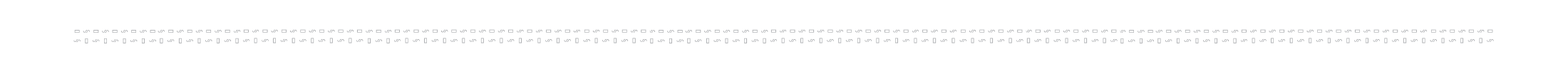 České právo životního prostředí
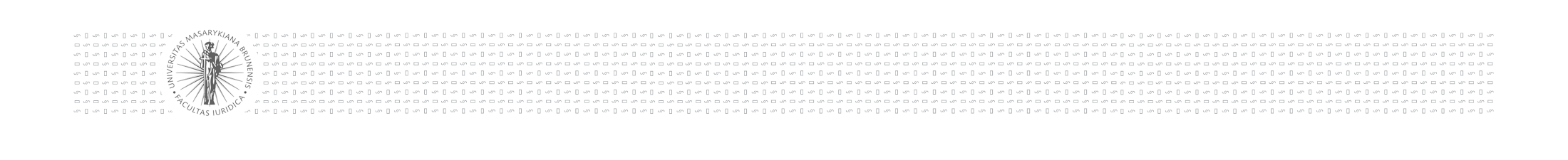 nekodifikované
Zákon č. 17/1992 Sb., o životním prostředí, má povahu „rámcového zákona“
 
z judikatury  k povaze ustanovení  zákona č. 17/1992 Sb. srov. např. :

;Nejvyšší správní soud k tomu dodává, že ustanovení zákona o životním prostředí jsou navíc charakteru spíše proklamativního, než normativního a typově tak odpovídají více ustanovením ústavního zákona, než zákona „obyčejného“.
Rozsudek NSS ze dne 18.5.2006 sp.zn. 3 Ans 8/2005

Pokus o kodifikaci – návrh věcného záměru zákona o životním prostředí (2005, vytvořen na základě Legislativního plánu vlády na rok 2004)
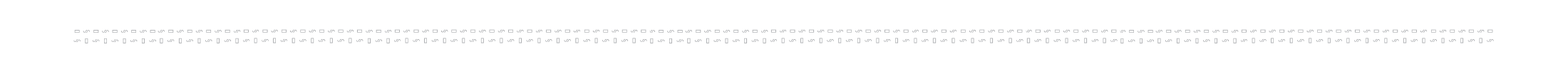 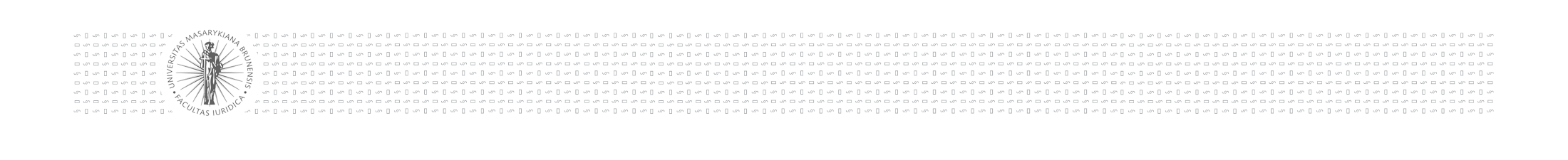 Systém práva životního prostředí
ZVLÁŠTNÍ ČÁST
OBECNÁ ČÁST
Ochrana složek  životního prostředí
ovzduší
voda
půda
příroda
les
horniny 
uměle vytvořené objekty: např. kulturní památky - diskuse
Ochrana životního prostředí před nepříznivými  důsledky  lidských činností a rizikových faktorů např.
Nakládání s odpady
Nakládání s  chemickými látkami
Ochrana  před nepříznivými účinky  ionizujícího a neionizující záření
Ochrana před hlukem 
Ochrana životního prostředí při dalších činnostech – zemědělství, těžba nerostů, doprava
+ vztah k ochraně člověka/lidského/veřejného zdraví
Pojem a  předmět
Principy 
Prameny 
Subjekty 
Institucionální zabezpečení 
Průřezové (horizontální)  nástroje ochrany životního prostředí
právo na příznivé životní prostředí a prostředky k jeho uplatnění, 
přístup k informacím o ŽP,
 účast veřejnosti v oblasti ŽP,  
SEA,EIA, IPPC, 
ochrana životního prostředí v procesech podle stavebního zákona, 
ochrana životního prostředí při mimořádných událostech,
Vlastnictví  a životní prostředí 
odpovědnostní vztahy v oblasti  životního prostředí  
+  vztah k ochraně člověka/lidského/veřejného zdraví
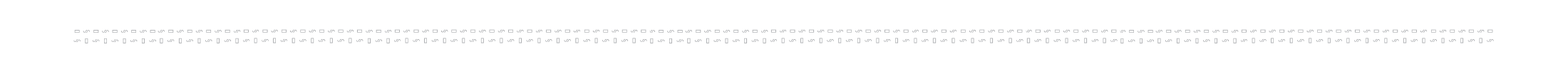 Systém práva životního prostředí
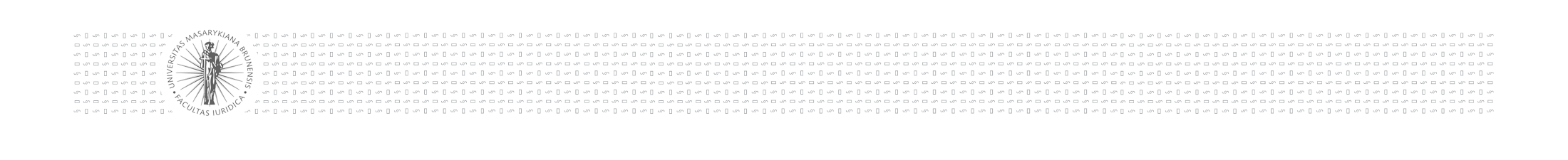 Obecná část práva životního prostředí
Pojem, předmět, systém, principy, prameny
ochrana
člověka:,
lidského/
veřejného zdraví
Subjekty, organizační zabezpečení, formy činnosti
Právo na příznivé životní prostředí. Přístup k informacím o ŽP. Účast veřejnosti při ochraně životního prostředí
Posuzování vlivů na životní prostředí
IPPC
Ochrana životního prostředí v procesech podle stavebního zákona
Mimořádné události
Odpovědnostní vztahy, opatření k nápravě
Vlastnictví a životní prostředí
Ekonomické nástroje v oblasti životního prostředí
Zvláštní část práva životního prostředí
Ochrana složek životního prostředí
Ochrana ovzduší
klimatu
ozónové vrstvy
Ochrana  nerostů
Ochrana půdy
Ochrana uměle vytvořených objektů (např. kulturní památky)
Ochrana přírody
a biodiverzity
Ochrana vody
Ochrana lesa
Ochrana životního prostředí před rizikovými činnostmi a faktory
Nakládání s odpady
Nakládání s chemickými látkami
Ochrana před nepříznivými účinky: záření (ionizujícího, neionizujícího), ochrana před hlukem
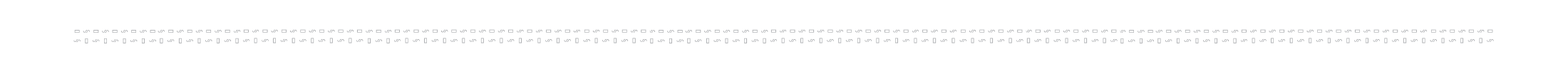 další činnosti s vlivem na životní prostředí:  těžba, zemědělství, doprava
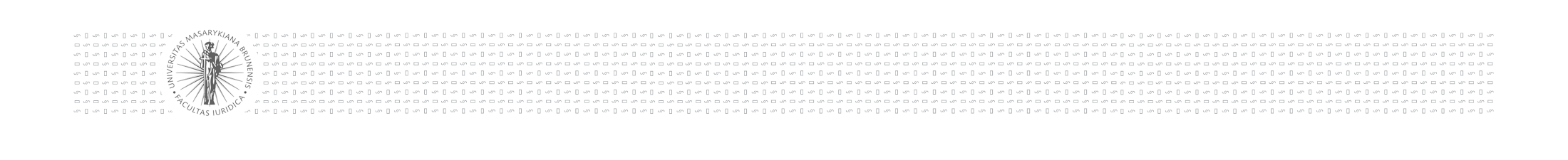 Prameny – úprava průřezových nástrojů
Zákon č. 17/1992 Sb., o životním prostředí
zákon č. 183/2006 Sb., o územním plánování a stavebním řádu (stavební zákon), zákon č. 100/2001 Sb., o posuzování vlivů na životní prostředí, zákon č. 76/2002 Sb., o integrované prevenci, zákon č. 167/2008 Sb., o předcházení ekologické újmě a o její nápravě.
Organizační: Zákon o České inspekci životního prostředí, zákon o Státním fondu životního prostředí, ale i zákon o obcích, zákon o krajích.
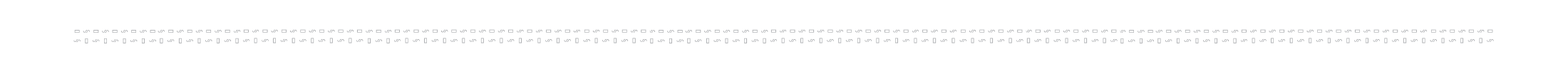 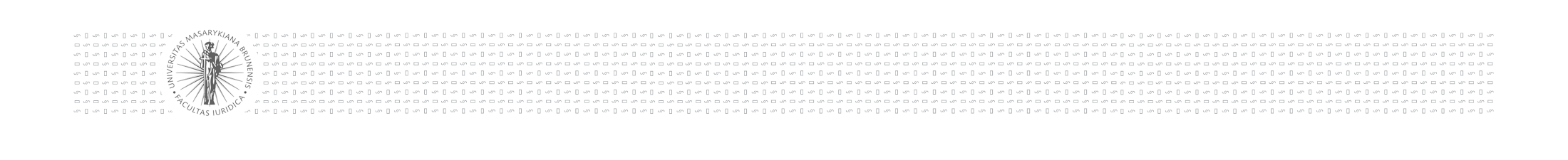 Prameny – složkové předpisy
Zákon č. 254/2001 Sb., o vodách (vodní zákon), zákon č. 201/2012 Sb., o ochraně ovzduší, zákon č. 334/1992 Sb., o ochraně zemědělského půdního fondu, zákon č. 20/1987 Sb., o státní památkové péči .
Ekosystémy: zákon č. 289/1995 Sb., o lesích (lesní zákon), zákon č. 114/1992 Sb., o ochraně přírody a krajiny.
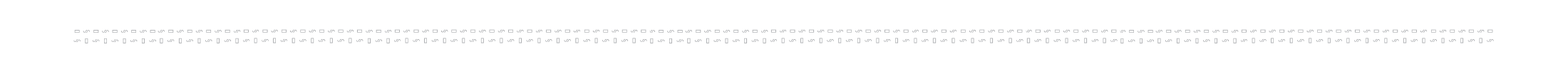 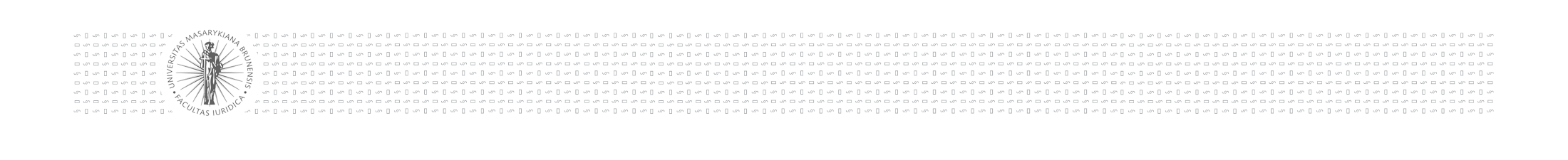 Prameny – ochrana před zdroji znečištění
Zákon č. 185/2001 Sb., o odpadech, zákon č. 477/2001 Sb., o obalech, zákon č. 258/2000 Sb., o ochraně veřejného zdraví a nař. vlády č. 272/2011 Sb., o ochraně zdraví před nepříznivými účinky hluku a vibrací, zákon č. 350/2011 Sb., chemický zákon, zákon č. 263/2016 Sb., o mírovém využívání jaderné energie (atomový zákon), zákon č. 59/2006 Sb., o prevenci závažných havárií, zákon č. 78/2004 Sb., o nakládání s geneticky modifikovanými organismy a genetickými produkty.
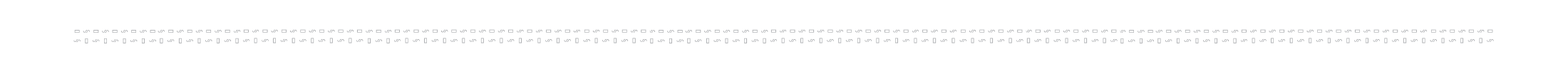 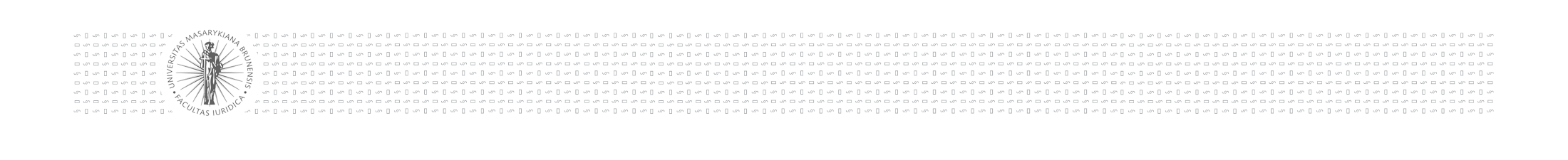 Příklad – ochrana před hlukem
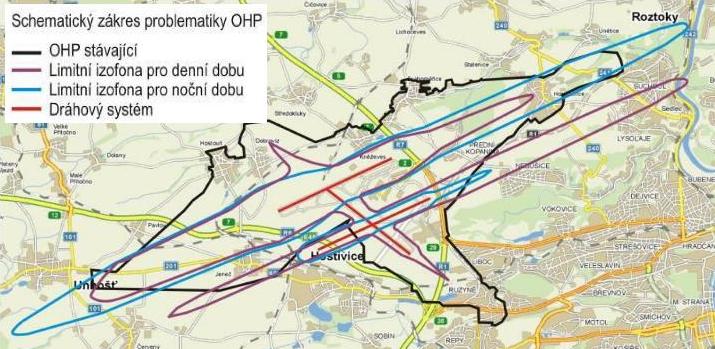 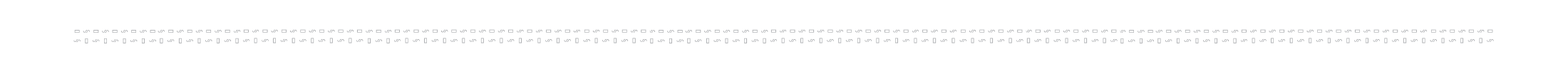 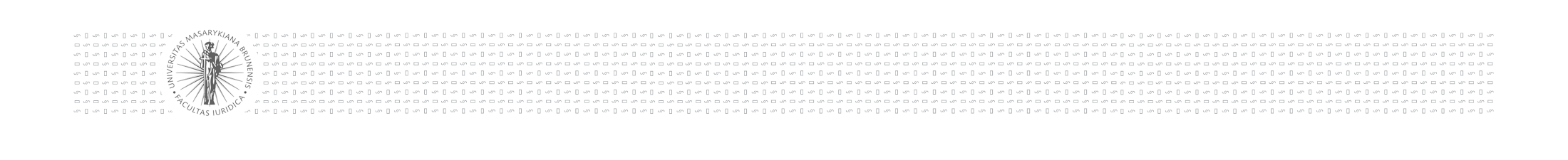 Příklad – ochrana před hlukem
www.mzp.cz 
Strategické hlukové mapy, akční plány.
Územní plánování – kde může být zdroj hluku umístěn.
Povolovací řízení – územní/stavební - konkrétní provedení.
Povolení k provozu – podmínky provozu.
Dotace apod.
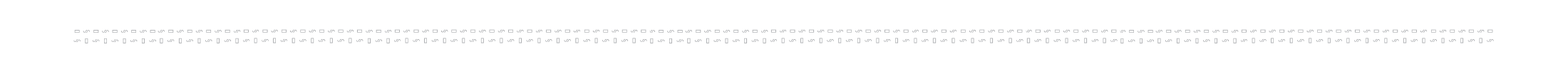 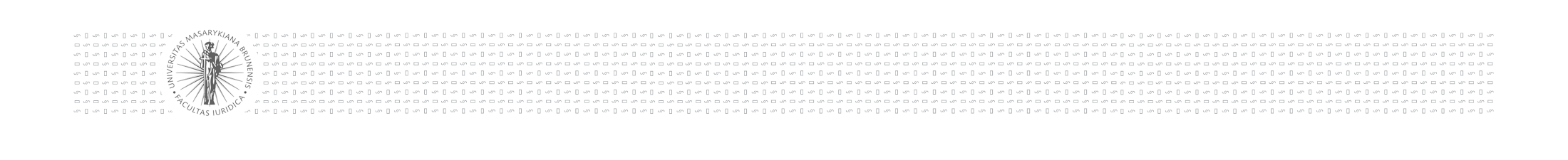 Příklad – ochrana před hlukem
Veřejnoprávní náprava
  - zákon o ochraně veřejného zdraví - 		správněprávní trestání (krajské hygienické 	stanice - zejm. pokuty, zákazy) 
zákon o přestupcích, trestní zákoník
Soukromoprávní náprava
- svépomoc, sousedské žaloby, náhrada škody, …
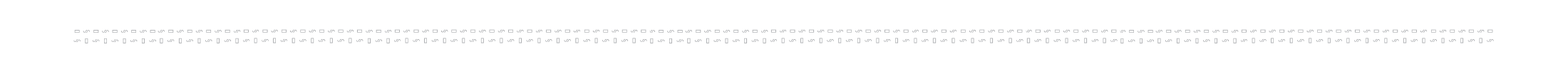 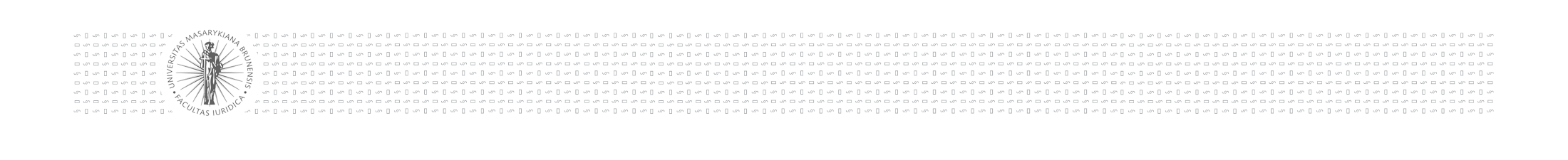 PRÁVO NA PŘÍZNIVÉ ŽIVOTNÍ PROSTŘEDÍ
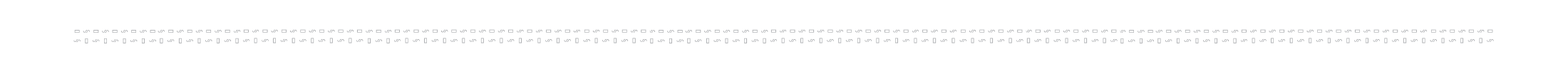 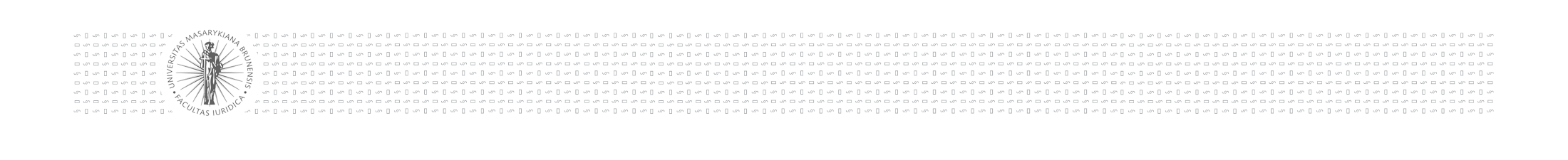 Právo na příznivé životní prostředí
lidské právo
Stockholmská deklarace (1972) čl. 1
Deklarace z Ria de Janeira (1992) čl. 1
ústavně zakotvené v cca 100 státech
v jiných státech je za postačující považována ústavně zakotvená povinnost státu chránit ŽP
viz čl. 7 Ústavy ČR
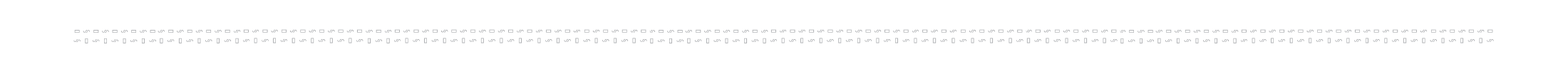 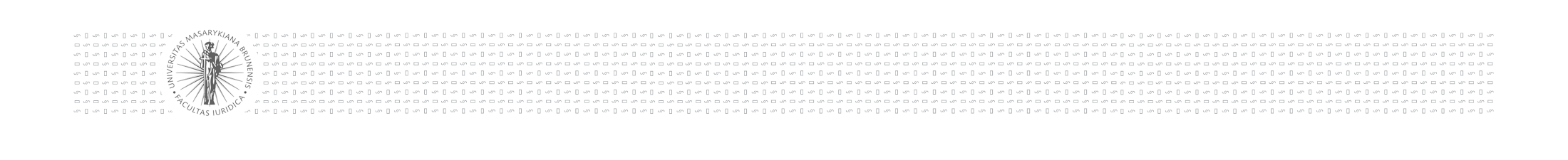 Právo na příznivé životní prostředí
Evropská úmluva o ochraně lidských práv???
Doporučení 1431(1999) o budoucí iniciativě Rady Evropy v oblasti ochrany ŽP
Doporučení 1614(2003) Životní prostředí a lidská práva
Listina základních práv EU – čl. 37
Vysoká úroveň ochrany ŽP a zvyšování jeho kvality musí být začleněny do politik EU a zajištěny v souladu se zásadou udržitelného rozvoje. 
Aarhuská úmluva
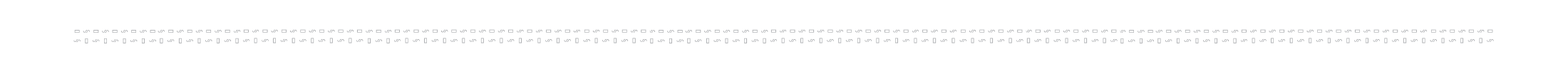 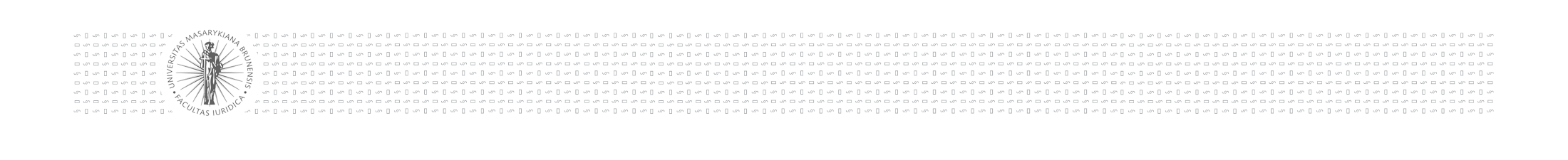 Prameny - ústavní základy
Preambule – odhodlání společně střežit a rozvíjet zděděné přírodní a kulturní, hmotné a duchovní bohatství
čl. 7: „Stát dbá o šetrné využívání přírodních zdrojů a o ochranu přírodního bohatství.“ 
Čl. 10, 10a – přednost mezinárodního a unijního práva
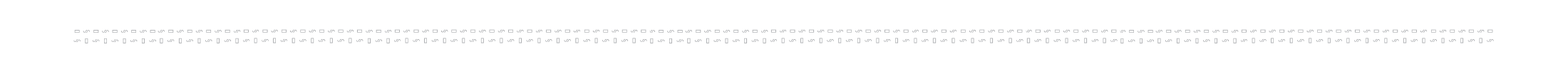 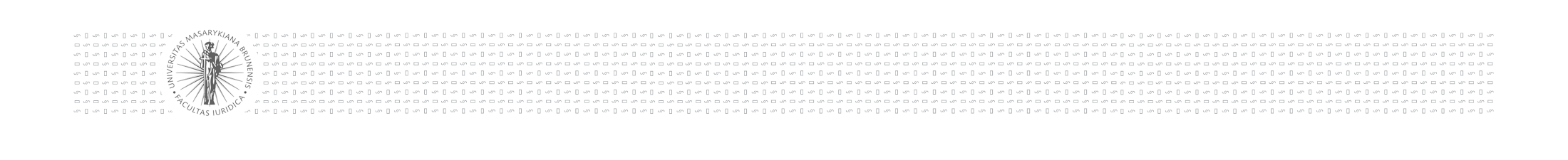 Prameny - ústavní základy
Listina základních práv a svobod
Čl. 6 (Právo na život)
Čl. 11 (Vlastnické právo)
Čl. 17-23 (Politická práva)
Čl. 35 (Právo na příznivé ŽP)
Čl. 36 (Právo na soudní ochranu)
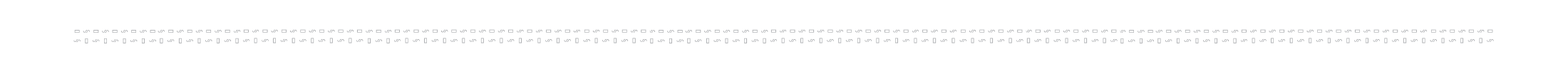 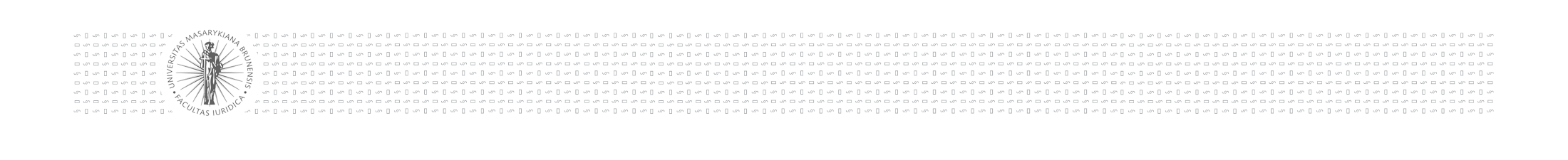 Prameny - ústavní základy
Právo na život
nelze je realizovat bez kvality prostředí, které poskytuje podmínky pro život
viz definice ŽP (§ 2 zákona č. 17/1992 Sb.)
srov. systematické zařazení práva na příznivé ŽP !

Vlastnické právo
ŽP jako předmět vlastnictví
Čl. 11 odst. 2 – výhradní vlastnictví
Čl. 11 odst. 3:
vlastnictví nesmí být zneužito v rozporu se zájmem na ochranu ŽP
výkon vlastnického práva nesmí poškozovat ŽP nad míru stanovenou zákonem = princip přípustné míry znečištění ŽP
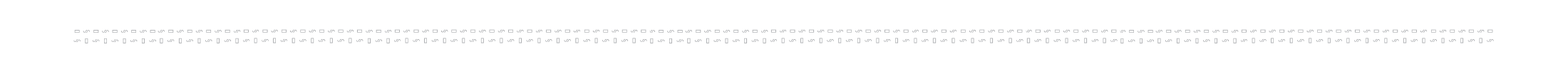 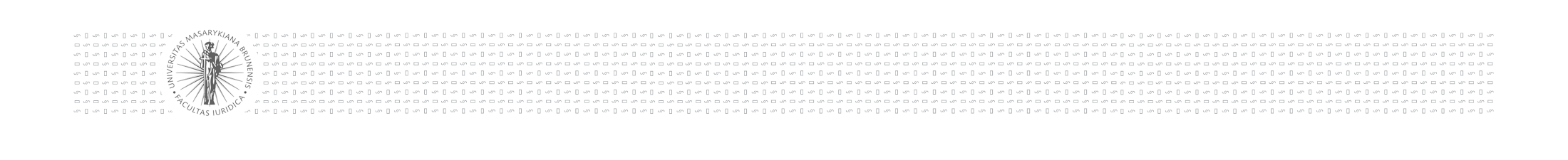 Prameny - ústavní základy
Politická práva
Svoboda projevu a právo na informace
Právo shromažďovací a sdružovací
Právo petiční
Právo podílet se na správě věcí veřejných

ochrana ŽP a veřejného zdraví je častým důvodem pro realizaci těchto práv
politický tlak ve spojení s medializací
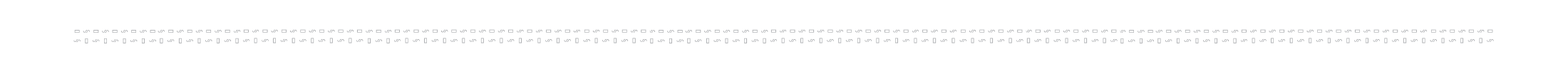 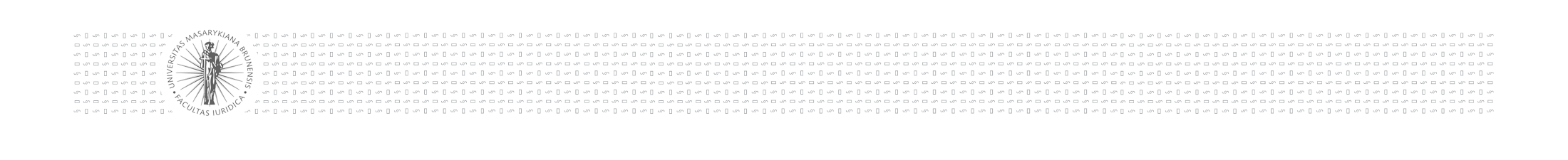 Právo na příznivé životní prostředí
Článek 35
 (1) Každý má právo na příznivé životní prostředí.
 (2) Každý má právo na včasné a úplné informace o stavu životního prostředí a přírodních zdrojů.
 (3) Při výkonu svých práv nikdo nesmí ohrožovat ani poškozovat životní prostředí, přírodní zdroje, druhové bohatství přírody a kulturní památky nad míru stanovenou zákonem.

Článek 41
 (1) Práv uvedených v čl. 26, čl. 27 odst. 4, čl. 28 až 31, čl. 32 odst. 1 a 3, čl. 33 a 35 Listiny je možno se domáhat pouze v mezích zákonů, které tato ustanovení provádějí.
Prostředky:

Veřejnoprávní – různé postupy podle veřejnoprávních předpisů
soukromoprávní
Diskuse k domáhání se ochrany práva žít v příznivém životním prostředí jako osobnostního práva (§ 81 odst. 2 OZ ve spoj. s nástroji k ochraně osobnosti)
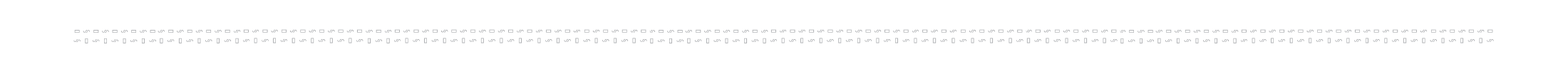 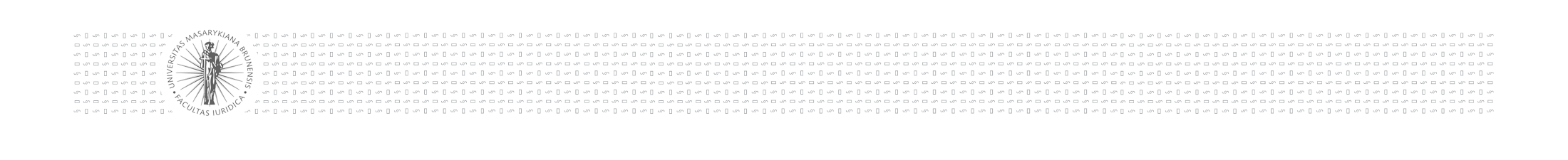 Právo na příznivé životní prostředí
lidské právo
subjektivní právo → kdo je subjektem?
právo + tomu odpovídající povinnost
hmotné právo + související procesní práva 
	(viz Aarhuská úmluva + LZPS):
právo na informace o ŽP
účast veřejnosti v rozhodovacích procesech
přístup k soudní ochraně
související hmotná práva
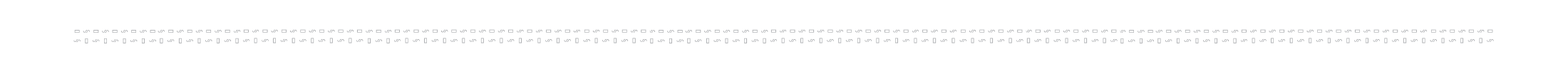 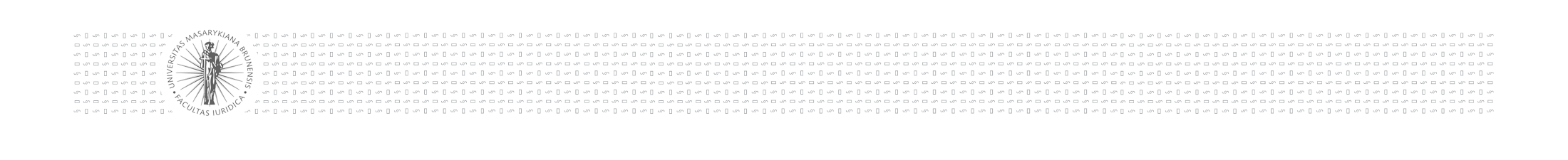 Judikatura ÚS k čl. 35  odst. 1 LZPS - vývoj
I. ÚS 282/97-Sb.n.u.ÚS, svazek č.10, usnesení č. 2

„Článek 35 Listiny základních práv a svobod zakotvující právo na příznivé životní prostředí a včasné a úplné informace o stavu životního prostředí na právnické osoby vztahovat nelze. Je zřejmé, že práva vztahující se k životnímu prostředí přísluší pouze fyzickým osobám, jelikož se jedná o biologické organismy, které – na rozdíl od právnických osob –podléhají negativním vlivům životního prostředí.


pozn.  formulace výše uvedené právní věty je  akceptovatelná ve vztahu k čl. 35 odst. 1 Listiny, ne ve vztahu k čl. 35 odst. 2  – právo na informace o stavu ŽP, které je přičitatelné jak FO, tak i PO
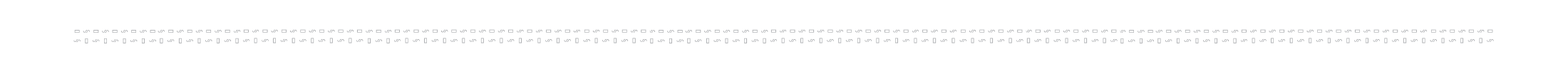 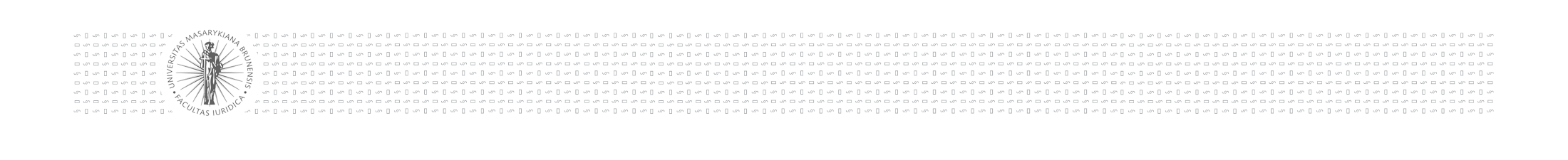 Judikatura ÚS k čl. 35  odst. 1 LZPS - vývoj
Nález Ústavního soudu I. ÚS 59/14 ze dne 30.5.2014
ústavní soud přiznal žalobní legitimaci spolku k podání návrhu na zrušení územního plánu, který je vydáván ve formě opatření obecné povahy (za splnění určitých kriterií) 

závěr  k jeho významu ve vztahu k právu právnických osob na příznivé životní prostředí jako subjektivního hmotného práva:

Otázka k diskusi: Lze/nelze   nálezu I. ÚS  59/14  bezprostředně dovodit, že by jím Ústavní soud právnickým osobám přiznal  právo na příznivé životní prostředí  jako subjektivní hmotné právo?
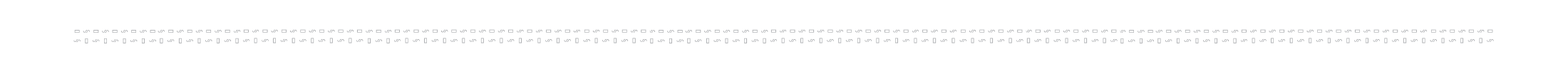 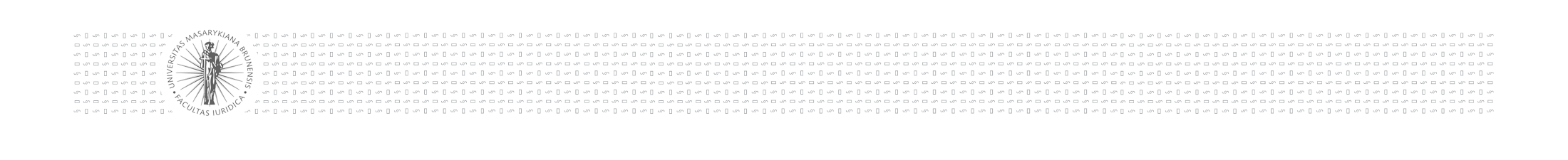 Účastníci územního řízení: a) žadatel, b) obec, a) vlastník pozemku, d) sousedé, e) osoby, o kterých tak stanoví zvláštní právní předpis.

Účastníci stavebního řízení: a) stavebník, b) vlastník stavby, c) vlastník pozemku, d) vlastník stavby na pozemku, e) soused, f) ten, kdo má k sousednímu pozemku právo odpovídající věcnému břemenu, může-li být toto právo prováděním stavby přímo dotčeno, g) osoba, o které tak stanoví zvláštní právní předpis, pokud mohou být stavebním povolením dotčeny veřejné zájmy chráněné podle zvláštních právních předpisů a o těchto věcech nebylo rozhodnuto v územním rozhodnutí.

Vodoprávní řízení: účastníkem řízení jsou též obce, správce toku, občanská sdružení
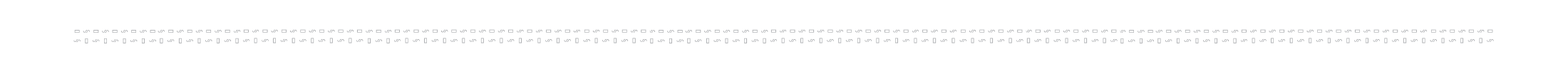 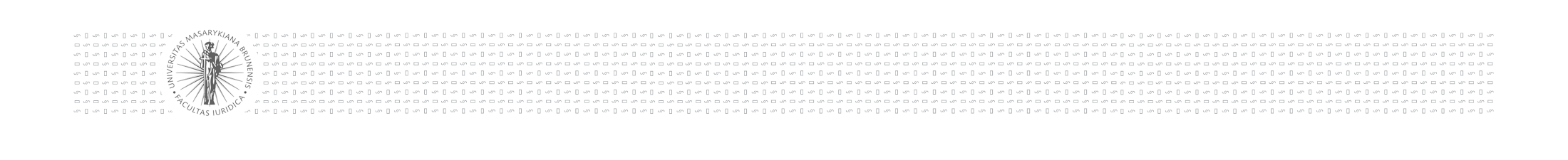 Zákon č. 89/2012 Sb., občanský zákoník – náhrada újmy
§ 2924
Škoda z provozní činnosti
Kdo provozuje závod nebo jiné zařízení sloužící k výdělečné činnosti, nahradí škodu vzniklou z provozu, ať již byla způsobena vlastní provozní činností, věcí při ní použitou nebo vlivem činnosti na okolí. Povinnosti se zprostí, prokáže-li, že vynaložil veškerou péči, kterou lze rozumně požadovat, aby ke škodě nedošlo.
§ 2925
Škoda způsobená provozem zvlášť nebezpečným
(1) Kdo provozuje závod nebo jiné zařízení zvláště nebezpečné, nahradí škodu způsobenou zdrojem zvýšeného nebezpečí; provoz je zvlášť nebezpečný, nelze-li předem rozumně vyloučit možnost vzniku závažné škody ani při vynaložení řádné péče. Jinak se povinnosti zprostí, prokáže-li, že škodu způsobila zvnějšku vyšší moc nebo že ji způsobilo vlastní jednání poškozeného nebo neodvratitelné jednání třetí osoby; ujednají-li se další důvody zproštění, nepřihlíží se k tomu.
(2) Je-li z okolností zřejmé, že provoz významně zvýšil nebezpečí vzniku škody, ačkoli lze důvodně poukázat i na jiné možné příčiny, soud zaváže provozovatele k náhradě škody v rozsahu, který odpovídá pravděpodobnosti způsobení škody provozem.
(3) Má se za to, že provoz je zvláště nebezpečný, pokud se provozuje továrním způsobem nebo pokud se při něm výbušná nebo podobně nebezpečná látka používá nebo se s ní nakládá.
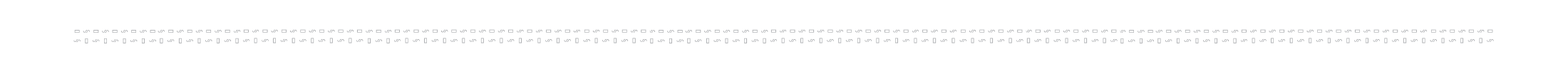 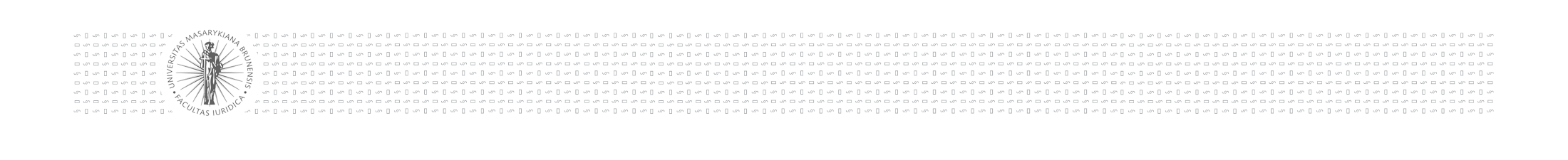 Zákon č. 89/2012 Sb., občanský zákoník – sousedská žaloba
§ 1013
(1) Vlastník se zdrží všeho, co působí, že odpad, voda, kouř, prach, plyn, pach, světlo, stín, hluk, otřesy a jiné podobné účinky (imise) vnikají na pozemek jiného vlastníka (souseda) v míře nepřiměřené místním poměrům a podstatně omezují obvyklé užívání pozemku; to platí i o vnikání zvířat. Zakazuje se přímo přivádět imise na pozemek jiného vlastníka bez ohledu na míru takových vlivů a na stupeň obtěžování souseda, ledaže se to opírá o zvláštní právní důvod.
(2) Jsou-li imise důsledkem provozu závodu nebo podobného zařízení, který byl úředně schválen, má soused právo jen na náhradu újmy v penězích, i když byla újma způsobena okolnostmi, k nimž se při úředním projednávání nepřihlédlo. To neplatí, pokud se při provádění provozu překračuje rozsah, v jakém byl úředně schválen.
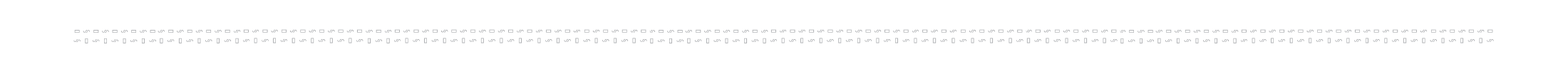 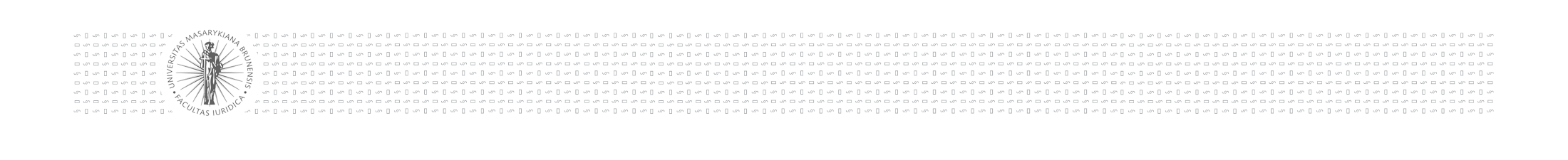 Zákon č. 89/2012 Sb., občanský zákoník – ochrana osobnosti
§ 81
(1) Chráněna je osobnost člověka včetně všech jeho přirozených práv. Každý je povinen ctít svobodné rozhodnutí člověka žít podle svého.
(2) Ochrany požívají zejména život a důstojnost člověka, jeho zdraví a právo žít v příznivém životním prostředí, jeho vážnost, čest, soukromí a jeho projevy osobní povahy.
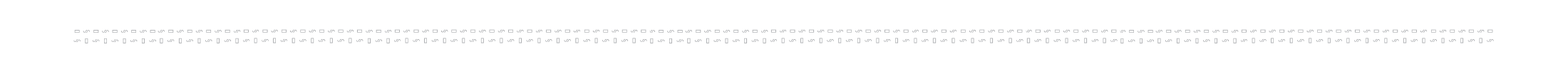 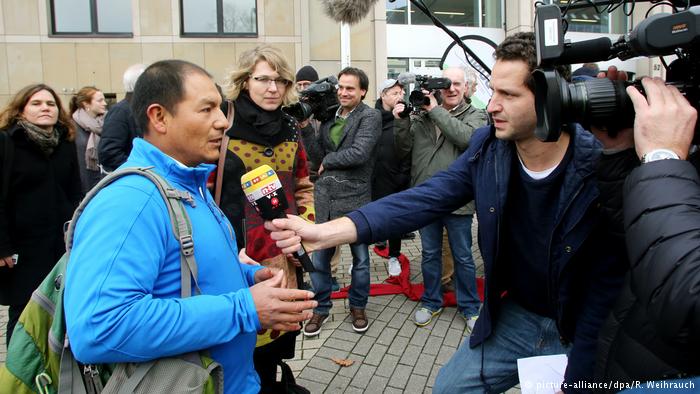 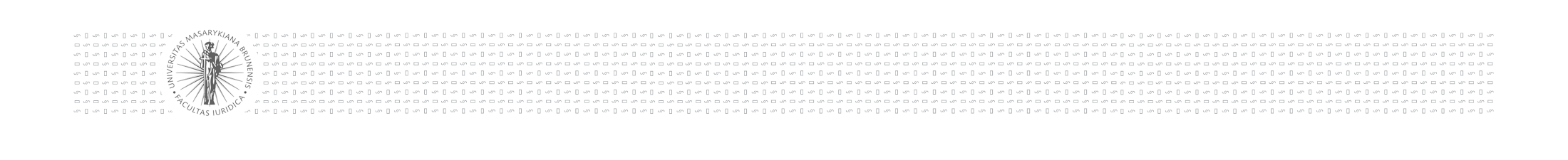 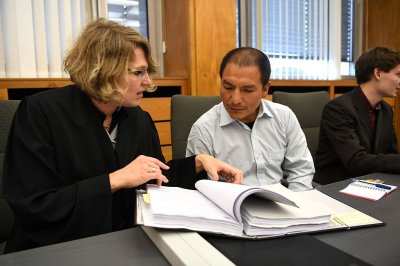 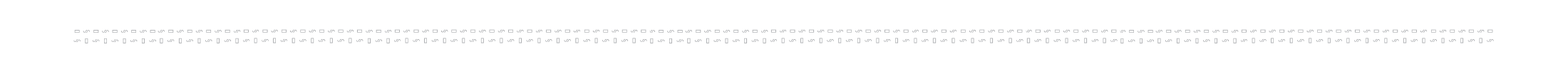 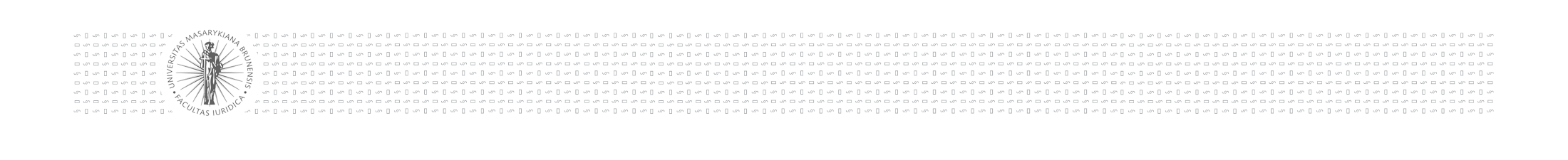 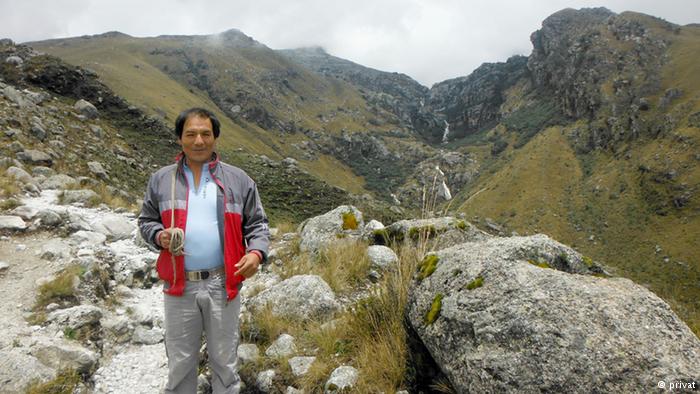 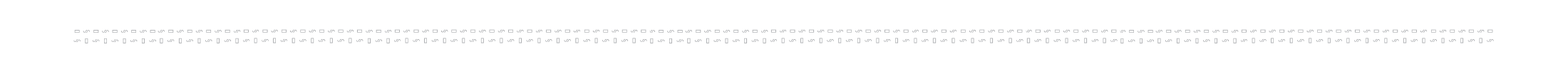 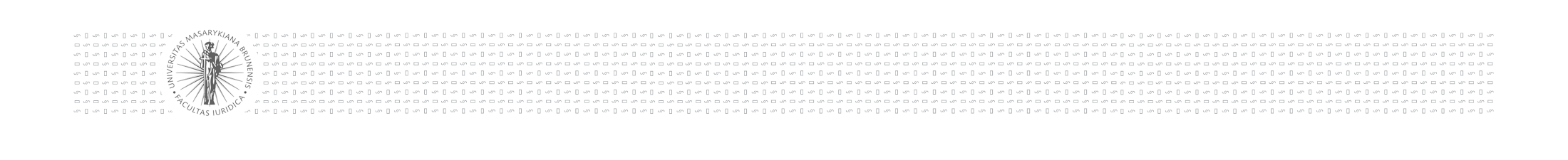 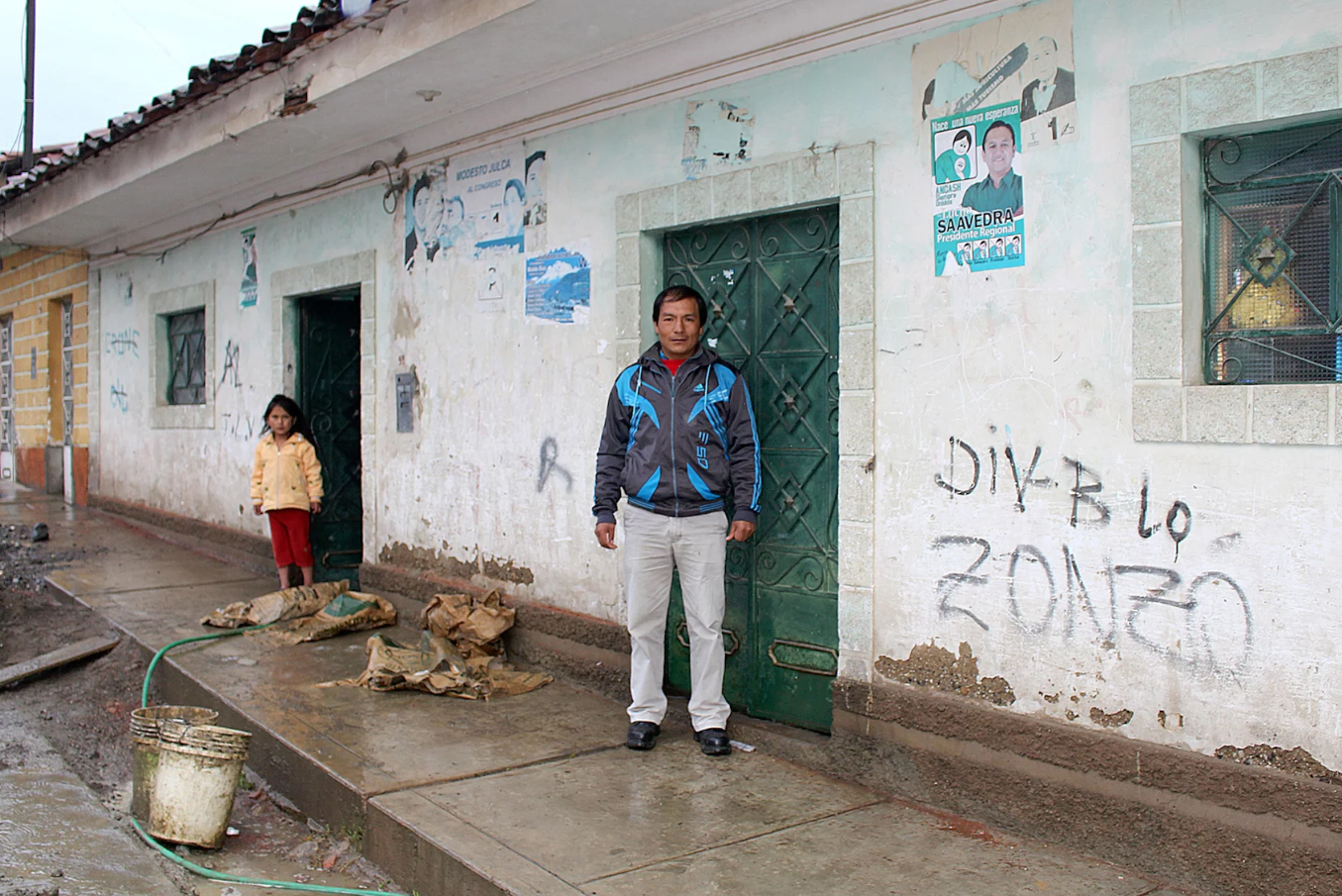 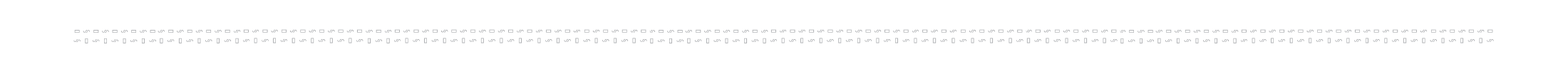 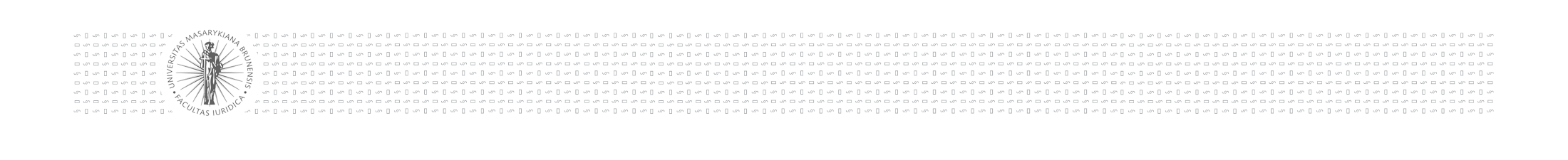 Přístup k informacím o životním prostředí
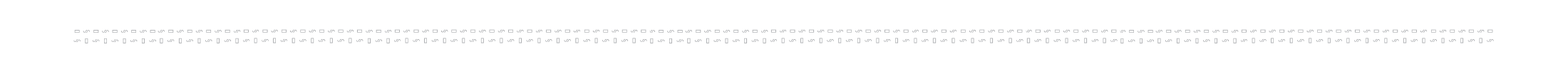 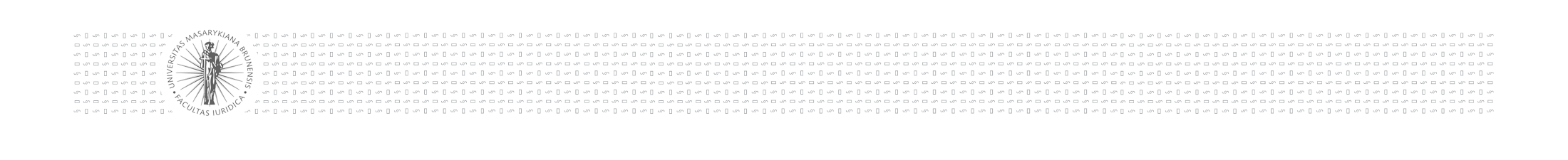 Způsoby účasti veřejnosti
Různé přímé/nepřímé, formální/neformální 

Petiční právo
Shromažďovací právo
Sdružovací právo
Referendum
Informace
Účast veřejnosti na rozhodování, na tvorbě plánů, programů, politik a na přípravě právních předpisů
Soudní ochrana
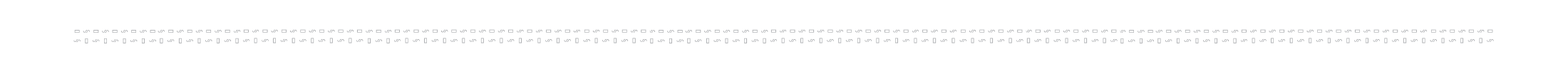 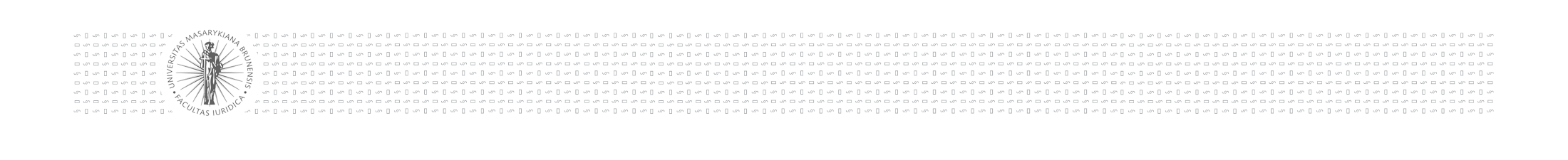 Přístup k informacím o životním prostředí
Český základ: 
čl. 17 LZPS
čl. 35 odst. 2 LZPS
123/1998 Sb., 106/1999 Sb. (lex specialis x lex generalis)

Mezinárodní a  unijní právo:
Aarhuská úmluva o přístupu k informacím, účasti veřejnosti na rozhodování a přístupu k právní ochraně v záležitostech životního prostředí (Sdělení č. 124/2004 Sb.m.s.)

Směrnice Evropského parlamentu a Rady č. 2003/4/ES o veřejném přístupu k informacím o životním prostředí a zrušení Směrnice Rady 90/313/EHS

Směrnice Evropského parlamentu a Rady 2007/2/ES ze dne 14. března 2007 o zřízení Infrastruktury pro prostorové informace v Evropském společenství (INSPIRE)
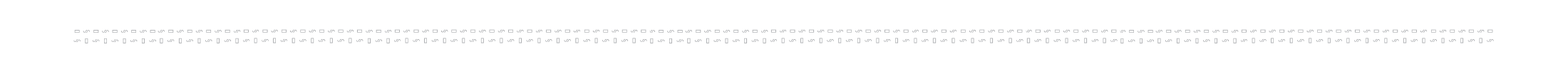 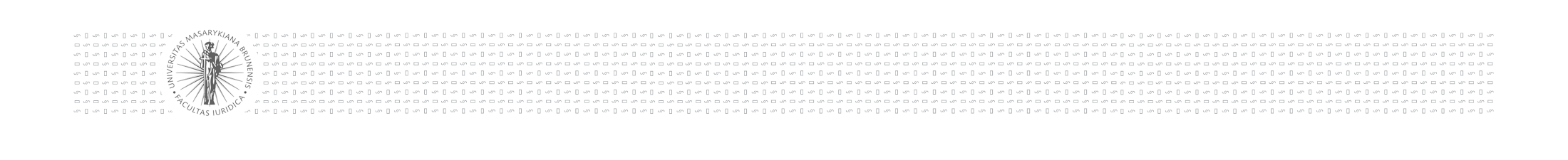 Přístup k informacím o životním prostředí
Kromě ŽPInf upravuje přístup k informacím o životním prostředí celá řada zvláštních složkových a jiných právních předpisů: 
• z. č. 224/2015 Sb., o prevenci závažných havárií, upravuje aktivní i pasivní poskytování informací o objektech, ve kterých jsou umístěny nebezpečné látky, a také informování veřejnosti informací o vzniku a dopadech závažných havárií, 
• z. č. 239/2000 Sb., o integrovaném záchranném systému, a z. č. 240/2000 Sb., o krizovém řízení (krizový zákon), upravují informování veřejnosti pro případ mimořádných situací, 
• z. č. 89/1995 Sb., o státní statistické službě, upravuje zpřístupňování údajů získaných pro statistické účely a zpřístupňování statistických informací, 
• z. č. 183/2006 Sb., o územním plánování a stavebním řádu (stavební zákon), 
• z. č. 100/2001 Sb., o posuzování vlivů na životní prostředí, 
• z. č. 76/2002 Sb., o integrované prevenci, 
• z. č. 18/1997 Sb., o mírovém využívání jaderné energie a ionizujícího záření (atomový zákon), upravuje speciálně informování obyvatelstva pro případ vzniku radiační nehody, 
• z. č. 201/2012 Sb., o ochraně ovzduší.
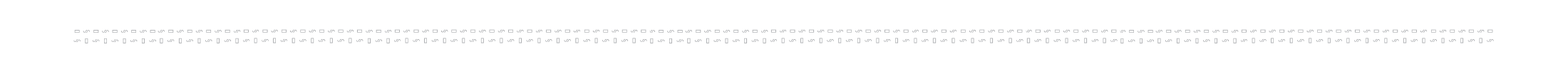 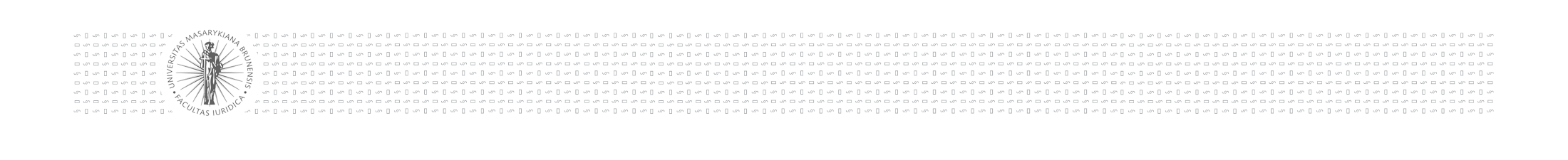 Přístup k informacím o životním prostředí
aktivní způsob zpřístupňování informací (automatické zveřejňování)
	• informováním veřejnosti v případě bezprostředního 	ohrožení zdraví anebo životního prostředí,
	• informováním veřejnosti o typu a rozsahu informací o 	životním prostředí, které mají povinné subjekty k 	dispozici, a o vlastním procesu zpřístupňování 	informací,
	• vytvářením veřejně přístupných registrů a souborů 	dat.
pasivní způsob zpřístupňování informací (na základě žádosti)
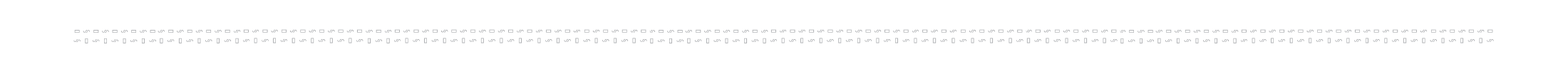 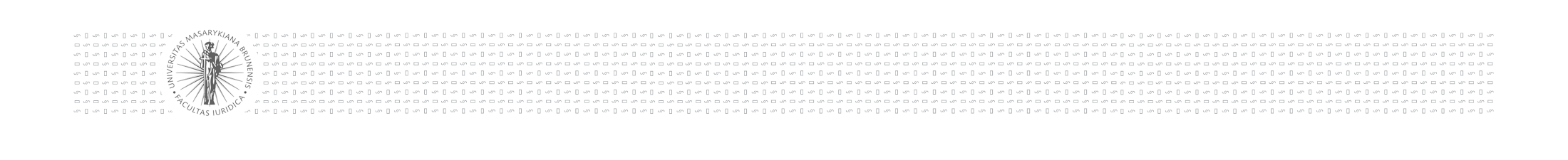 Přístup k informacím o životním prostředí
aktivní způsob zpřístupňování informací (automatické zveřejňování)
Mimořádné situace:
Zák.č. 123/1998 Sb. - § 10b
V případě mimořádné události je veřejnost, které hrozí nebezpečí, varována podle zvláštních právních předpisů 
např.
Zák.č. 239/2000 Sb., o integrovaném záchranném systému
Zák.č. 249/2000 Sb., o krizovém řízení (krizový zákon)
Zák.č. 201/2012 Sb., o ochraně ovzduší
Zák.č. 18/1997 Sb., „atomový zákon“, s účinností od 1.1.2017 zákon č. 263/2016 Sb., atomový zákon 
Zák.č. 224/2015 Sb., o prevenci závažných havárií

Portál informací o ŽP (http://infozp.env.cz)
Meziinformační sytém MŽ (http://mis.cenia.cz)
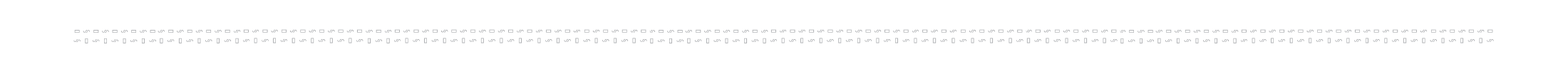 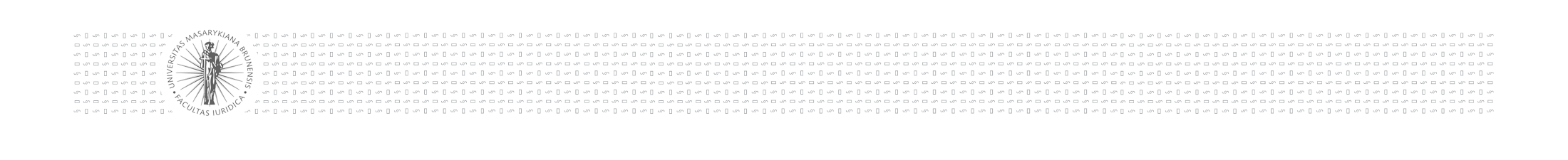 Přístup k informacím o životním prostředí
aktivní způsob zpřístupňování informací (automatické zveřejňování)
Registry:
Zejména:
Integrovaný registr znečišťování životního prostředí a integrovaný systém plnění ohlašovacích povinností v oblasti ŽP
Zák.č. 25/2008 Sb.
 
další dokumenty a informace dle § 10a odst.5
koncepce, politiky, strategie, plány a programy týkající se životního prostředí a zprávy o jejich provádění, pokud jsou zpracovávány,
zprávy o stavu životního prostředí, pokud jsou zpracovávány, souhrny údajů o sledování činností, které mají nebo by mohly mít vliv na stav životního prostředí a jeho složek,
správní rozhodnutí v případě, že je jeho vydání podmíněno vydáním stanoviska k posouzení vlivů provedení záměru na životní prostředí 
 dokumenty pořizované v průběhu posuzování vlivů na životní prostředi
hodnocení rizik týkající se životního prostředí, pokud jsou zpracovávány,
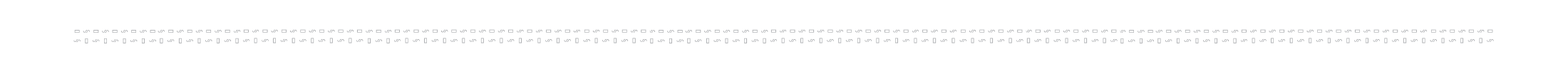 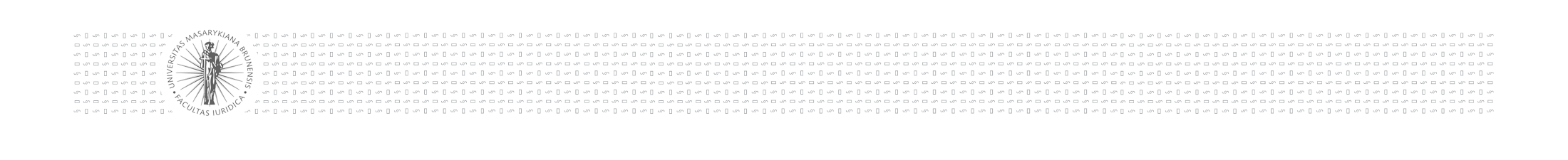 Přístup k informacím o životním prostředí
aktivní způsob zpřístupňování informací (automatické zveřejňování)
§ 11a zákona č. 123/1998 Sb. 
Cíl:
provedení implementace směrnice Evropského parlamentu a Rady 2007/2/ES ze dne 14. března 2007 o zřízení Infrastruktury pro prostorové informace v Evropském společenství (INSPIRE)

Směrnice vytváří právní základ pro vybudování Evropské infrastruktury prostorových dat pro tvorbu, provádění a kontrolu politik životního prostředí. 

Evropská infrastruktura bude vybudována na základě infrastruktur členských zemí, kde pak budou prostorová data s výhodou využita pro podporu politik životního prostředí na regionální i lokální úrovni.

Národní geoportál INSPIRE
informační systémem veřejné správy
spravuje jej Ministerstvo životního prostředí přístupný prostřednictvím portálu veřejné správy.
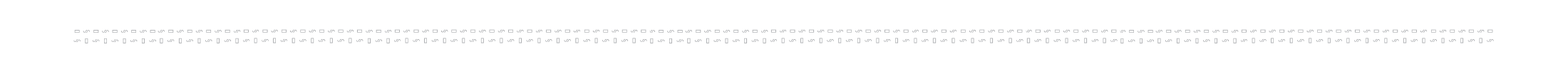 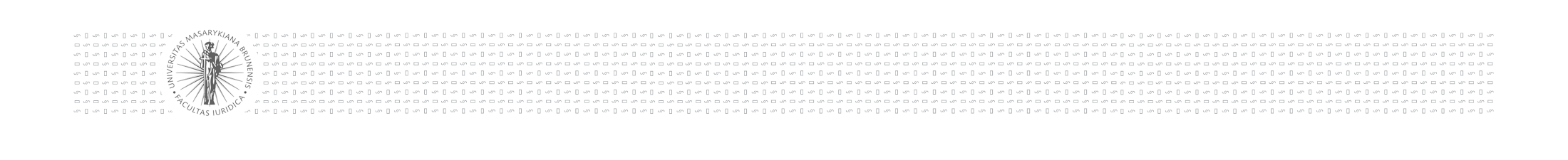 Přístup k informacím o životním prostředí
123/1998 Sb., 106/1999 Sb.
lex specialis x lex generalis

Podle kterého zákona budou informace poskytnuty, musí posoudit sám povinný subjekt bez ohledu na formální označení žádosti. Jestliže shledá, že danou informaci nelze považovat za informaci o životním prostředí, musí ještě posoudit svou případnou povinnost ji poskytnout podle InfZ. Není tak možné, aby byla žádost bez dalšího zamítnuta s tím, že se vyžadovaná informace netýká životního prostředí.
Určující pro postup při vyřizování konkrétní žádosti je povaha požadované informace, konkrétně zda je možné ji podřadit pod definici informace o životním prostředí podle ŽPInf.
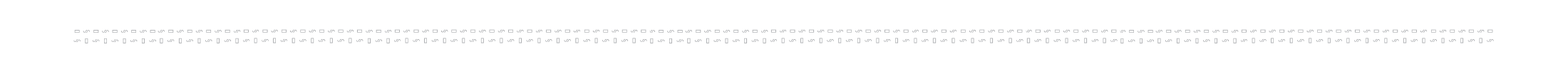 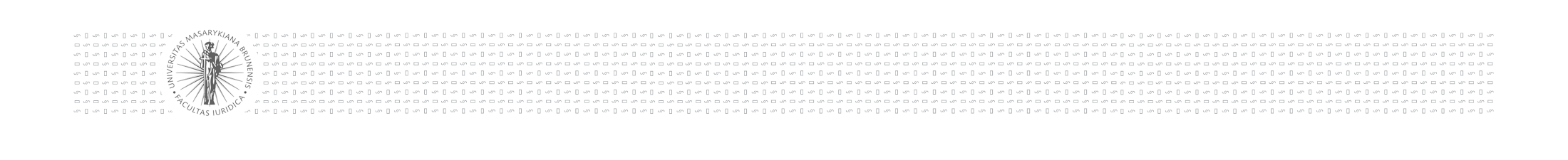 Přístup k informacím o životním prostředí
pasivní způsob zpřístupňování informací (na žádost)

123/1998 Sb., 106/1999 Sb.
lex specialis x lex generalis

Drobné odlišnosti, stejné zásady:

Oprávněný subjekt – „každý“
Formální nároky - minimální
Povinné subjekty – extenzivně
Informace – extenzivně
Výjimky – restriktivně
Zpoplatnění - restriktivně
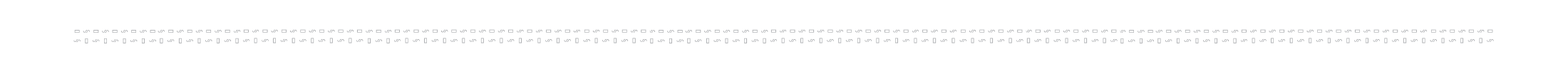 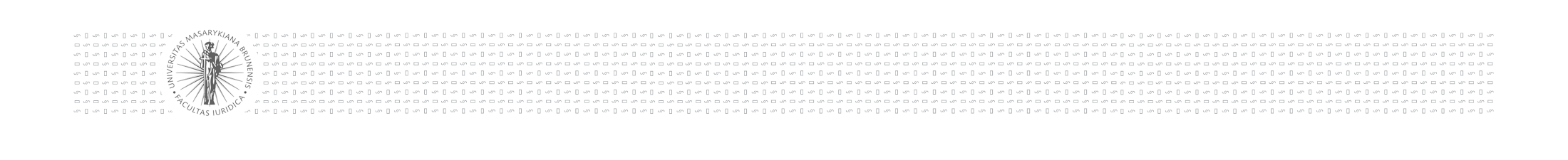 Formy a způsoby pasivního zpřístupňování INFO o ŽP - obecně
poskytování jakoukoliv technicky proveditelnou formou jednotlivým právnickým nebo fyzickým osobám, jež o ně požádaly

přímé nahlížení do písemností nebo jiných souborů informací, 

pořizování výpisů, opisů nebo kopií žadatelem v sídle nebo v jiných prostorách povinných subjektů 

informování o způsobech a metodách získání jednotlivých informací
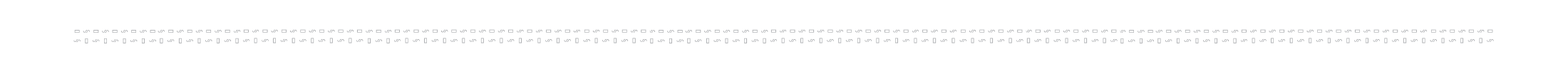 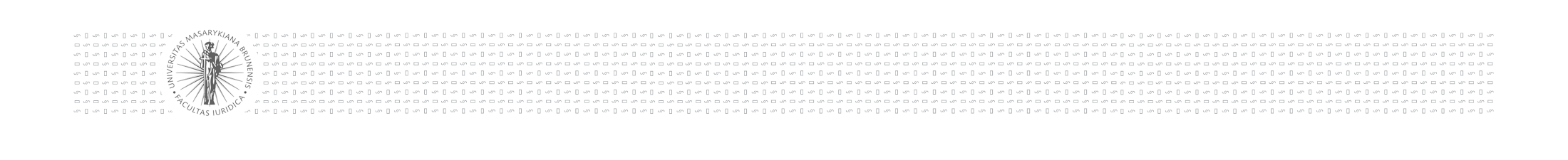 Žádost
podání žádosti  o poskytnutí informace
forma žádosti
Ústní, telefonická, písemná, faxem, elektronická
obsah žádosti
Vymezení požadované informace
Žádost nemusí být odůvodněna
Nesrozumitelná nebo příliš obecně formulovaná žádost
Výzva k upřesnění 
žádost podaná nepříslušnému povinnému subjektu
subjekt, který nemá a nemusí mít požadovanou informaci
sdělení žadateli, že nelze informaci poskytnout 
pokud je dotazovanému povinnému subjektu známo, který povinný subjekt má požadovanou informaci k dispozici, postoupí mu žádost ve lhůtách stanovených ve větě první a uvědomí o tom žadatele.
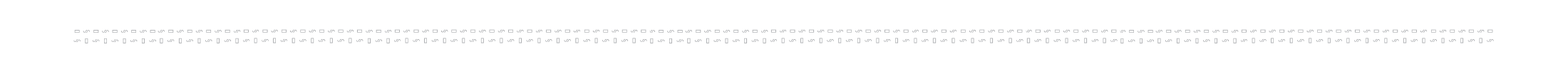 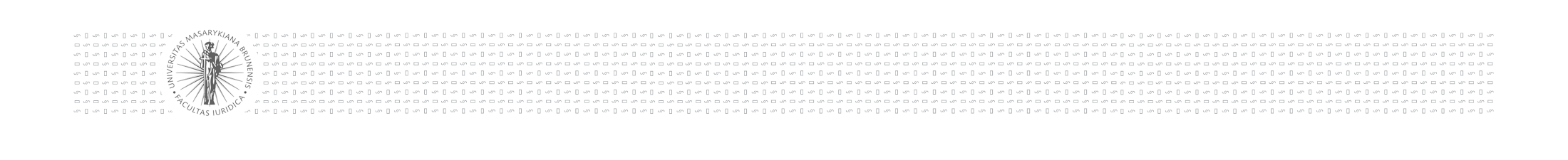 Přístup k informacím o životním prostředí
Informace, které vypovídají zejména o: • stavu a vývoji životního prostředí, o příčinách a důsledcích tohoto stavu, • připravovaných nebo prováděných činnostech a opatřeních a o uzavíraných dohodách, které mají nebo by mohly mít vliv na stav životního prostředí a jeho složek, • stavu složek životního prostředí, včetně geneticky modifikovaných organismů, a o interakci mezi nimi, o látkách, energii, hluku, záření, odpadech včetně radioaktivních odpadů a dalších emisích do životního prostředí, které ovlivňují nebo mohou ovlivňovat jeho složky, a o důsledcích těchto emisí, • využívání přírodních zdrojů a jeho důsledcích na životní prostředí a rovněž údaje nezbytné pro vyhodnocování příčin a důsledků tohoto využívání a jeho vlivů na živé organismy a společnost, • vlivech staveb, činností, technologií a výrobků na životní prostředí a veřejné zdraví a o posuzování vlivů na životní prostředí, • správních řízeních ve věcech životního prostředí, posuzování vlivů na životní prostředí, peticích a stížnostech v těchto věcech a jejich vyřízení a rovněž informace obsažené v písemnostech týkajících se zvláště chráněných součástí přírody a dalších součástí životního prostředí chráněných podle zvláštních předpisů, • ekonomických a finančních analýzách použitých v rozhodování a dalších opatřeních a postupech ve věcech životního prostředí, pokud byly pořízeny zcela nebo zčásti z veřejných prostředků, • stavu veřejného zdraví, bezpečnosti a podmínkách života lidí, pokud jsou nebo mohou být ovlivněny stavem složek životního prostředí, emisemi nebo činnostmi, opatřeními a dohodami, které mají nebo by mohly mít vliv na stav životního prostředí a jeho složek, stavu kulturních a architektonických památek, pokud jsou nebo mohou být ovlivněny stavem složek životního prostředí, emisemi nebo činnostmi, opatřeními a dohodami, které mají nebo by mohly mít vliv na stav životního prostředí a jeho složek, • zprávách o provádění a plnění právních předpisů v oblasti ochrany životního prostředí, • mezinárodních, státních, regionálních a místních strategiích a programech, akčních plánech apod., jichž se Česká republika účastní, a zprávách o jejich plnění, • mezinárodních závazcích týkajících se životního prostředí a o plnění závazků vyplývajících z mezinárodních smluv, jimiž je Česká republika vázána, • zdrojích informací o stavu životního prostředí a přírodních zdrojů
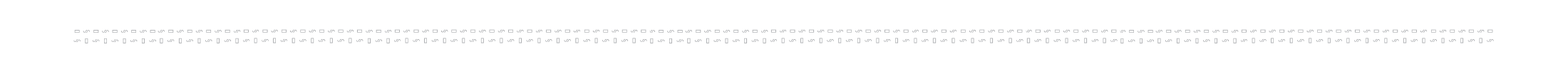 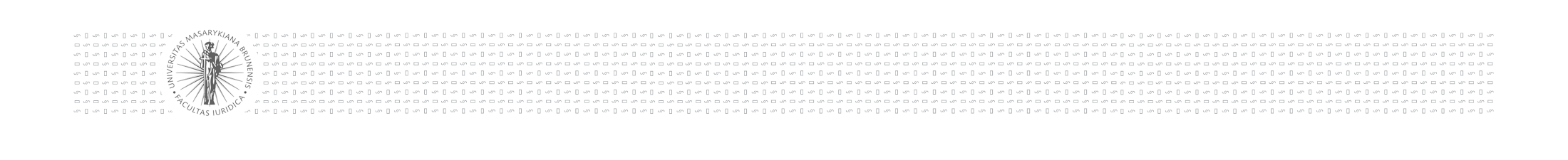 Přístup k informacím o životním prostředí
Oprávněný subjekt:
Každý
Povinný subjekt:
Správní úřady a jiné organizační složky státu, tj. orgány moci výkonné a soudní (např. krajský úřad, Česká inspekce životního prostředí aj.), ale nikoli orgány moci zákonodárné, jejich podřízené organizační složky (např. AOPK, Správa NP) a někdejší státní rozpočtové organizace (např. Správa úložišť radioaktivních odpadů). 
Orgány územních samosprávných celků (tj. obecní úřad, starosta, zastupitelstvo aj.) 
Právnické nebo fyzické osoby, které na základě zvláštních právních předpisů vykonávají v oblasti veřejné správy působnost vztahující se k životnímu prostředí (jde např. o stráž přírody, mysliveckou stráž, rybářskou stráž nebo lesní stráž, ale může jít též o soudní exekutory vykonávající rozhodnutí ve věci ochrany životního prostředí). 
Tzv. pověřené osoby; kterými mohou být 
právnické osoby založené, zřízené, řízené nebo pověřené výše uvedenými subjekty (jde např. o příspěvkové organizace - školy, muzea, nemocnice; nebo státní fondy - např. Státní fond životního prostředí), 
fyzické osoby poskytující služby, které mají vliv na životní prostředí, pověřené k této činnosti výše uvedenými subjekty (zejm. držitelé autorizace dle § 19 zákona EIA nebo o osoby oprávněné k nakládání s odpady dle zákona č. 185/2001 Sb., o odpadech).
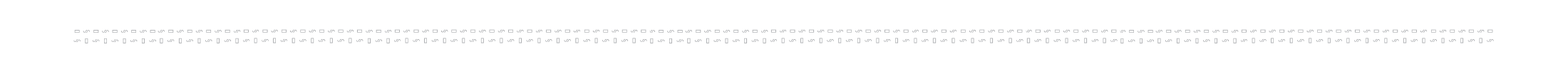 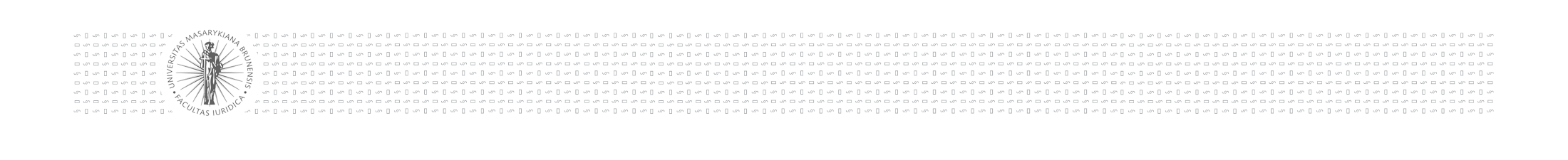 Přístup k informacím o životním prostředí
Úprava ve 106/1999 Sb. klade na žadatele vyšší požadavky
Zejména v případě rozsáhlejších žádostí lze proto doporučit jejich doplnění informacemi, které vyhovují oběma zákonům
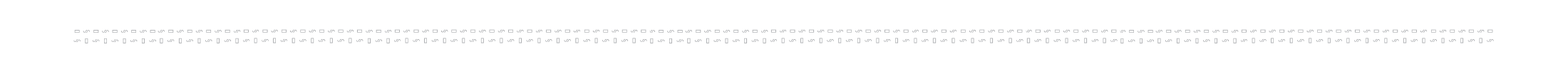 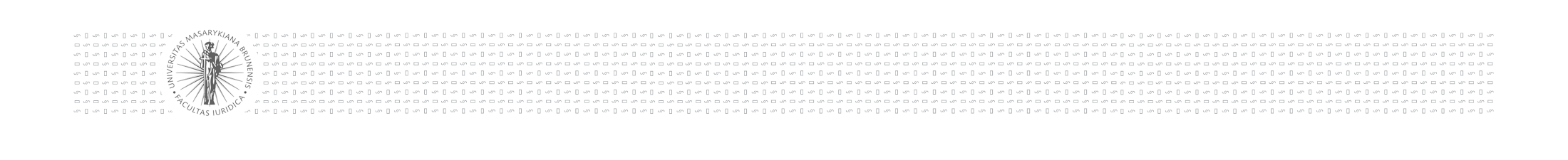 Vyřizování žádosti
1. povinný subjekt nemá požadovanou informaci k dispozici,
2. povinný subjekt požadovanou informaci zpřístupní,
3. povinný subjekt odmítne zpřístupnit informaci, kterou má k dispozici,
4. povinný subjekt na žádost nereaguje.
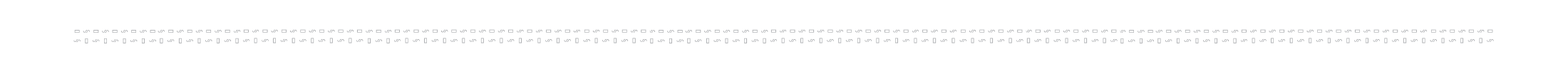 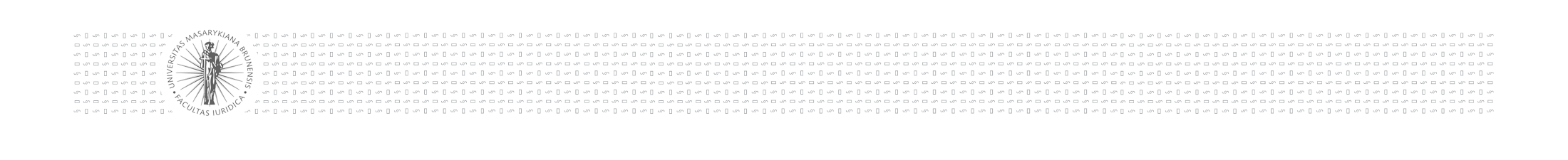 Vyřizování žádosti
povinný subjekt nemá požadovanou informaci k dispozici

Nepříslušný subjekt:
§ 4 ŽPInf: povinnost vyzvaného orgánu sdělit bez zbytečného odkladu žadateli, že požadovanou informaci nemůže z tohoto důvodu poskytnout. Případné postoupení žádosti
Lhůta 15 dní
Problematická je situace, kdy je žadatel přesvědčen, že povinný subjekt požadovanou informací disponuje, ovšem z nějakého důvodu popírá či zatajuje její existenci.
Další problematická situace: subjekt není povinný, ani nemůže být nepříslušný:
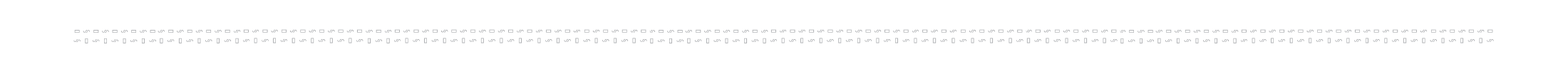 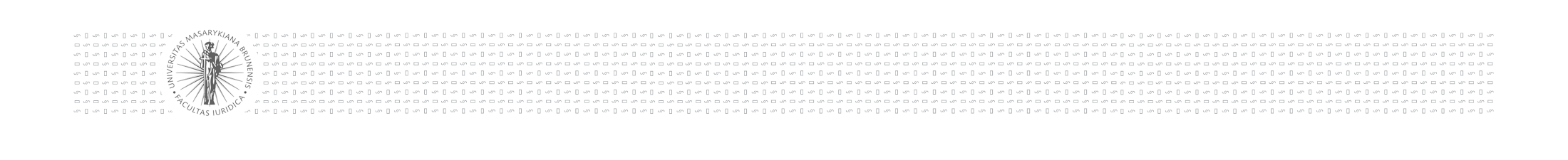 Vyřizování žádosti
2. povinný subjekt požadovanou informaci zpřístupní

Lhůta 30 dnů, případně možné prodloužit až na 60.
Co když je poskytnutá informace nedostatečná či neúplná?
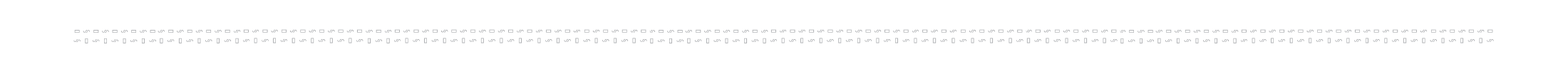 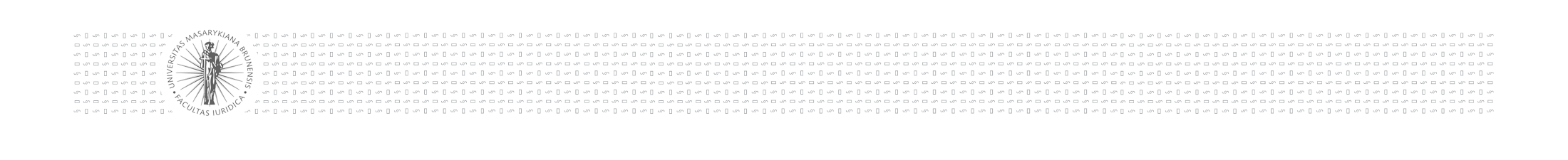 Vyřizování žádosti
2. povinný subjekt požadovanou informaci zpřístupní
Zpoplatnění:

Co se týče úhrady za poskytnutí informace, povinný subjekt může za informace žádat úhradu, ale poskytnutí informace by tím neměl podmiňovat.
Naopak podle InfZ může být zaplacení úhrady nebo zálohy vyžadováno předem. Společným znakem obou zákonných úprav je požadavek, aby výše úhrady byla přiměřená a nepřevýšila náklady spojené s pořízením kopií.
InfZ dále umožňuje žádat úhradu za tzv. rozsáhlé vyhledání informací, zatímco ŽPInf takový postup povinným subjektům neumožňuje.
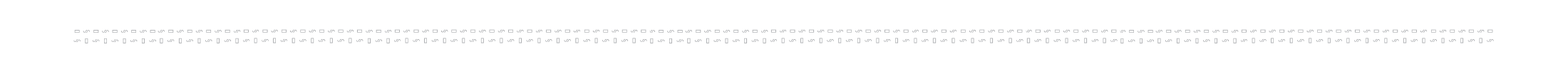 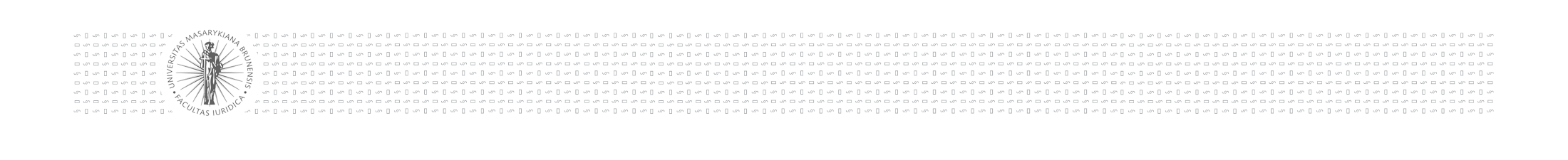 Vyřizování žádosti
3. povinný subjekt odmítne zpřístupnit informaci, kterou má k dispozici
Povinný subjekt je povinen odepřít zpřístupnění informace, pokud to vylučují předpisy:
	• ochraně utajovaných informací,
	• ochraně osobních nebo individuálních údajů 	a o ochraně osobnosti,
	• ochraně duševního vlastnictví,
	• ochraně obchodního tajemství.
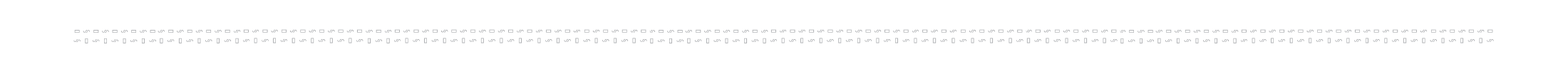 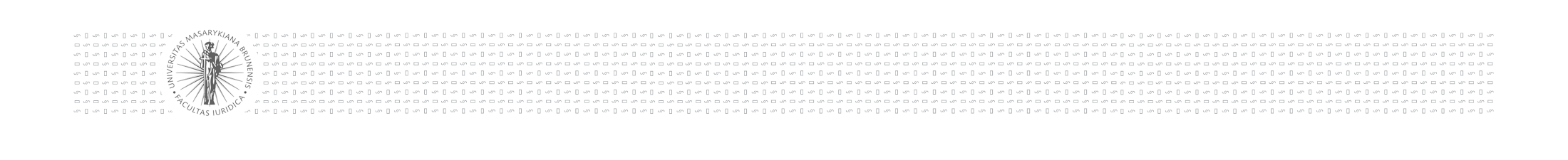 Vyřizování žádosti
3. povinný subjekt odmítne zpřístupnit informaci, kterou má k dispozici
Zpřístupnění informace může být odmítnuto:
• informace byla povinnému subjektu předána osobou, která k tomu nebyla podle zákona povinna a nedala předchozí písemný souhlas k zpřístupnění této informace,
• zpřístupnění této informace by mohlo mít nepříznivý vliv na ochranu životního prostředí v místech, kterých se informace týká,
• žadatel se domáhá informací opatřovaných v rámci přípravného vyšetřování v trestních věcech nebo se informace týká neukončených řízení a nepravomocných rozhodnutí o přestupcích a jiných správních deliktech,
• žádost byla formulována nesrozumitelně nebo příliš obecně a žadatel, ač byl k tomu vyzván, ji nedoplnil, nebo jde o anonymní žádost.
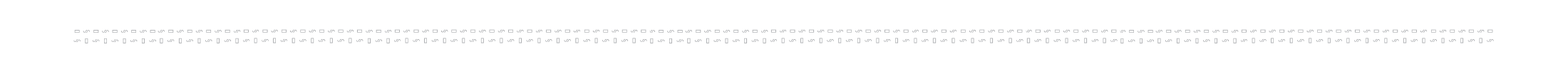 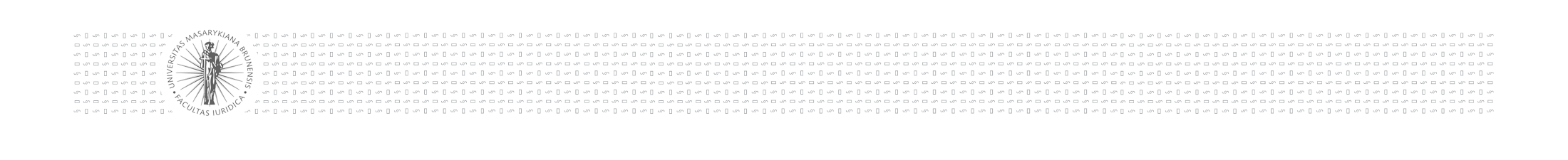 Vyřizování žádosti
3. povinný subjekt odmítne zpřístupnit informaci, kterou má k dispozici
Kromě toho lze odepřít zpřístupnění informace i v následujících případech:
• žádost se týká dosud nezpracovaných nebo nevyhodnocených údajů,
• žádost je formulována zjevně provokativně nebo obstrukčně,
• žadatel má již požadovanou informaci prokazatelně k dispozici,
• informace se týká vnitřních pokynů povinného subjektu, které se vztahují výhradně k jeho vnitřnímu chodu.
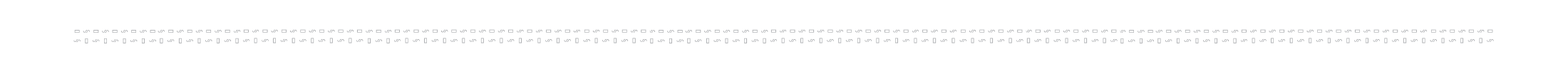 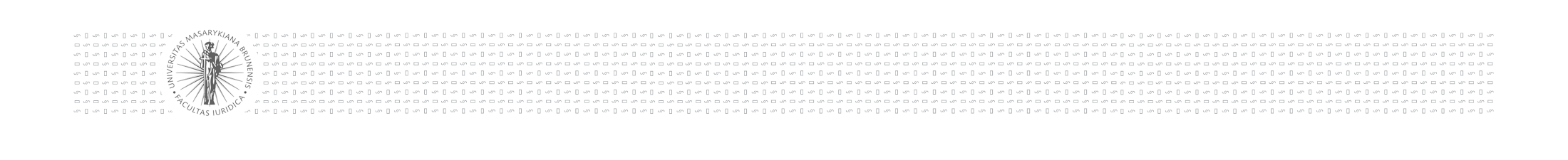 Vyřizování žádosti
4. povinný subjekt na žádost nereaguje

Nastává tzv. fikce zamítavého rozhodnutí
Co s tím?
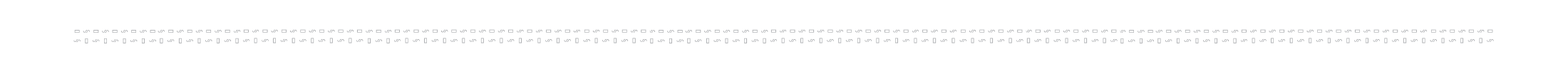 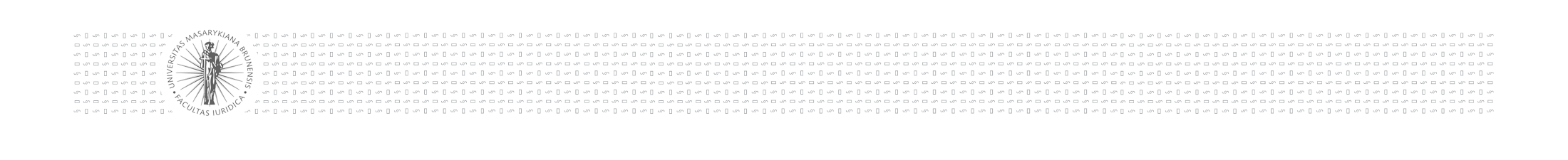 Vyřizování žádosti
4. povinný subjekt na žádost nereaguje

Zatímco § 16 odst. 4 InfZ stanoví soudu, nejsou-li žádné důvody pro odmítnutí žádosti, aby povinnému subjektu nařídil požadované informace poskytnout, podle § 14 odst. 2 ŽPInf se toliko uplatní obecná úprava řízení před  správními soudy, která s možností nařízení poskytnutí informace nepočítá.
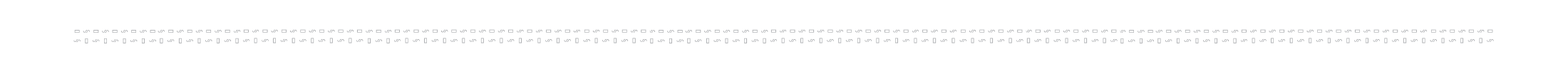 Děkuji za pozornost!